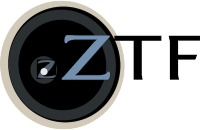 BTSbot-nearby
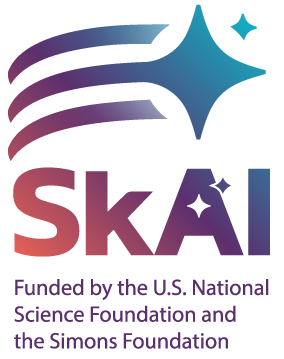 Rapid, autonomous follow-up of nearby infant supernovae with Swift/UVOT
Nabeel Rehemtulla
Northwestern University, CIERA, SkAI

Adam A. Miller, Theophile du Laz, 
Wynn Jacobson-Galán, Avinash Singh
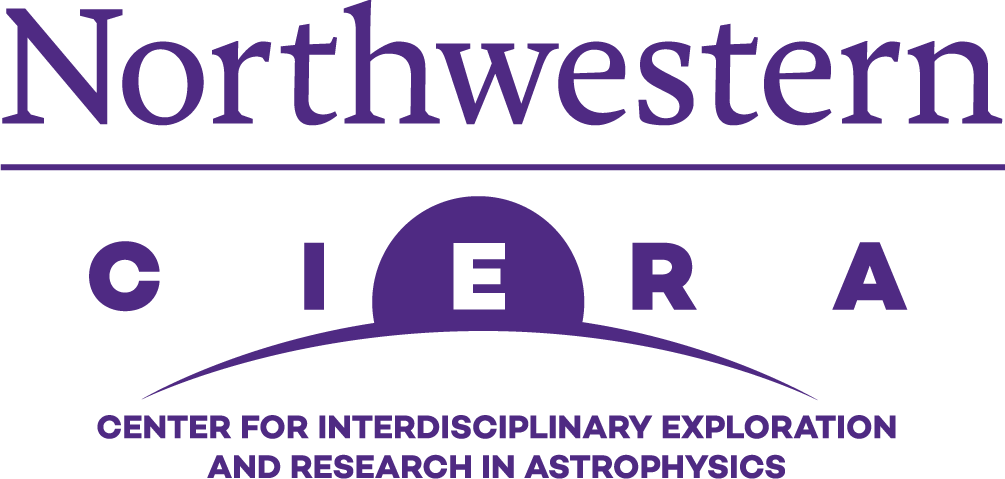 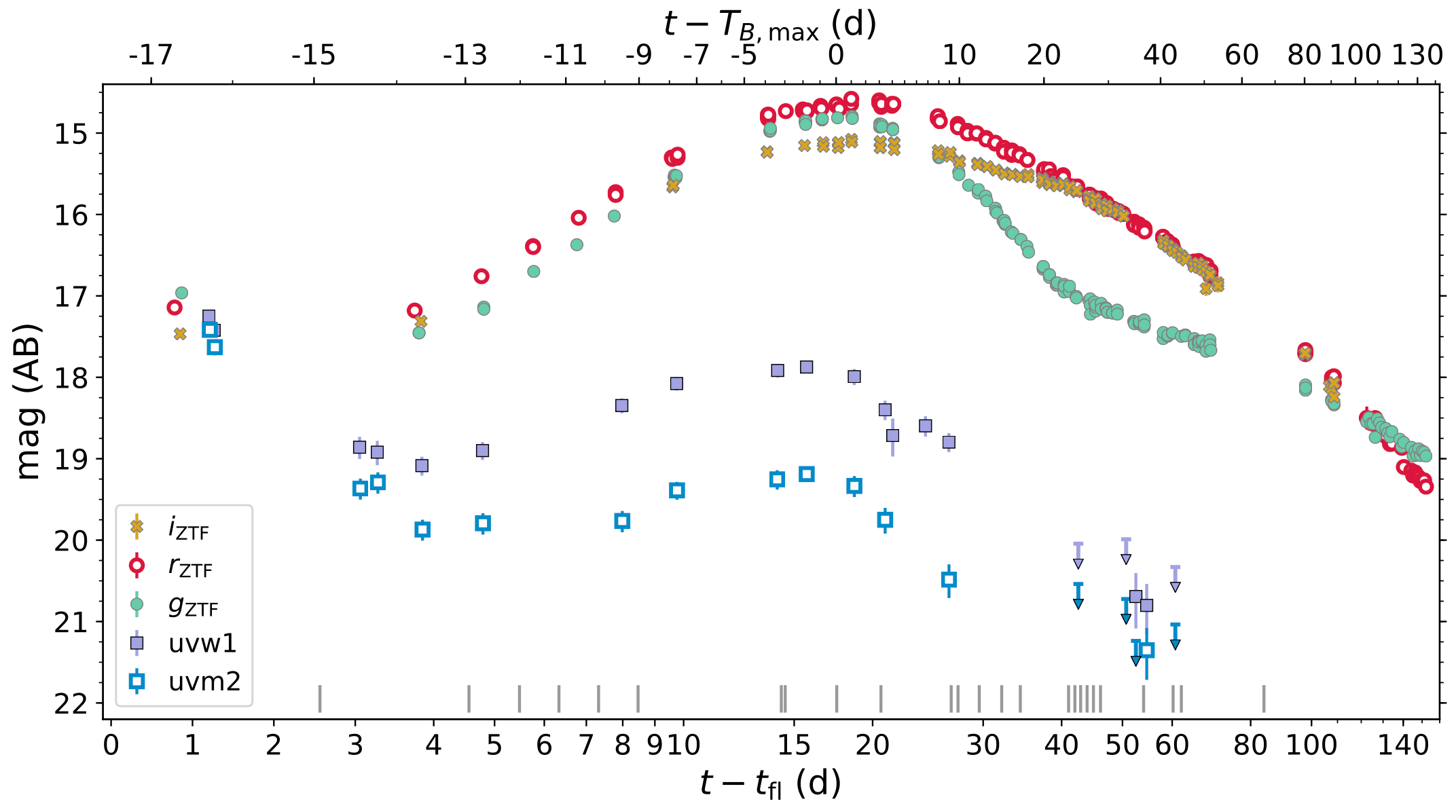 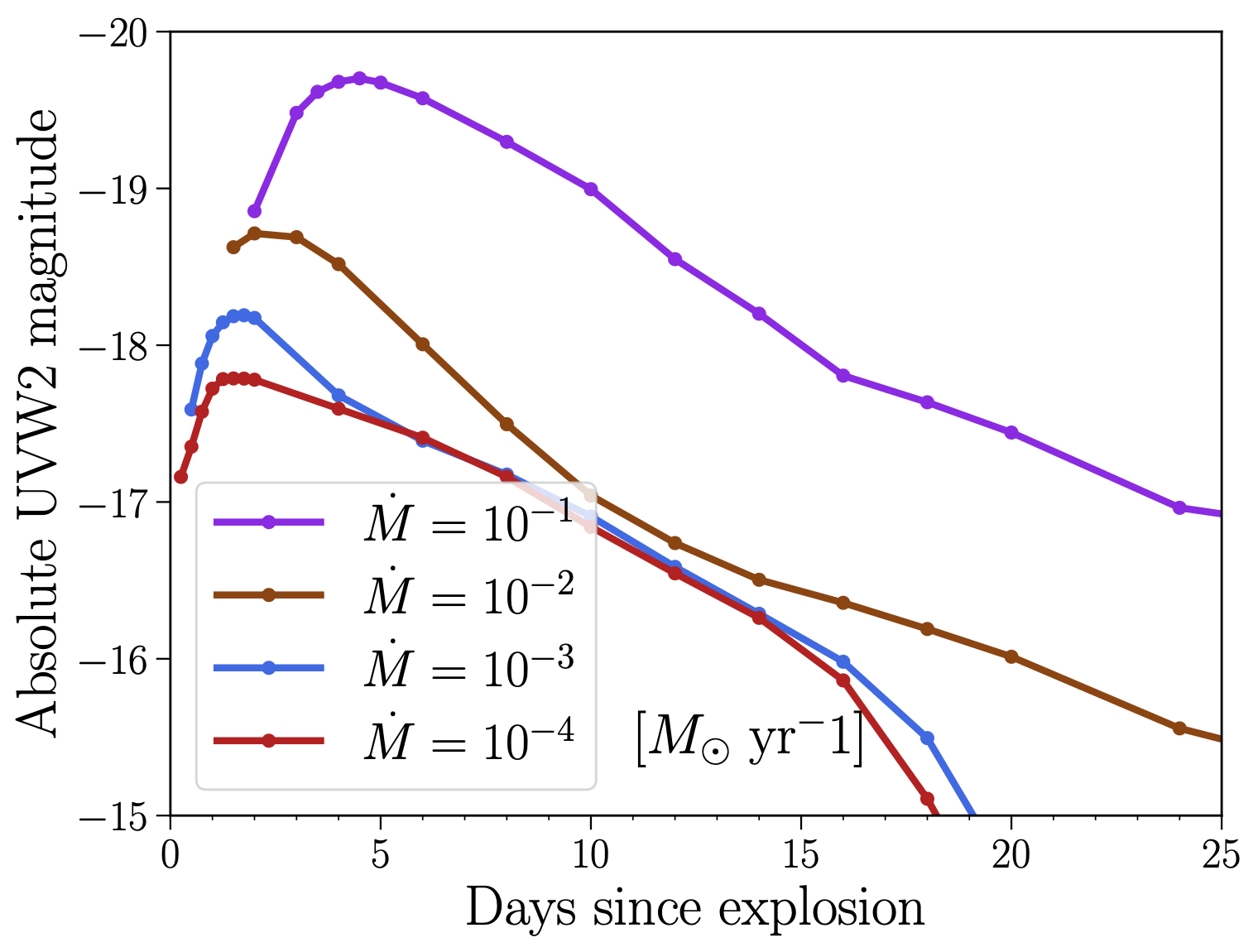 Dessart & Jacobson-Galán 2023
Miller+2020
Siebert+2020
UV observations of infant SNe
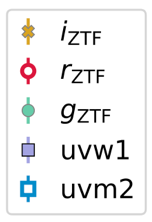 Core-collapse SNe
Rise time ~3 days
Reveals progenitor mass loss rate
Thermonuclear SNe
Poor constraints on frequency of such flashes
Thick He-shell double-detonation
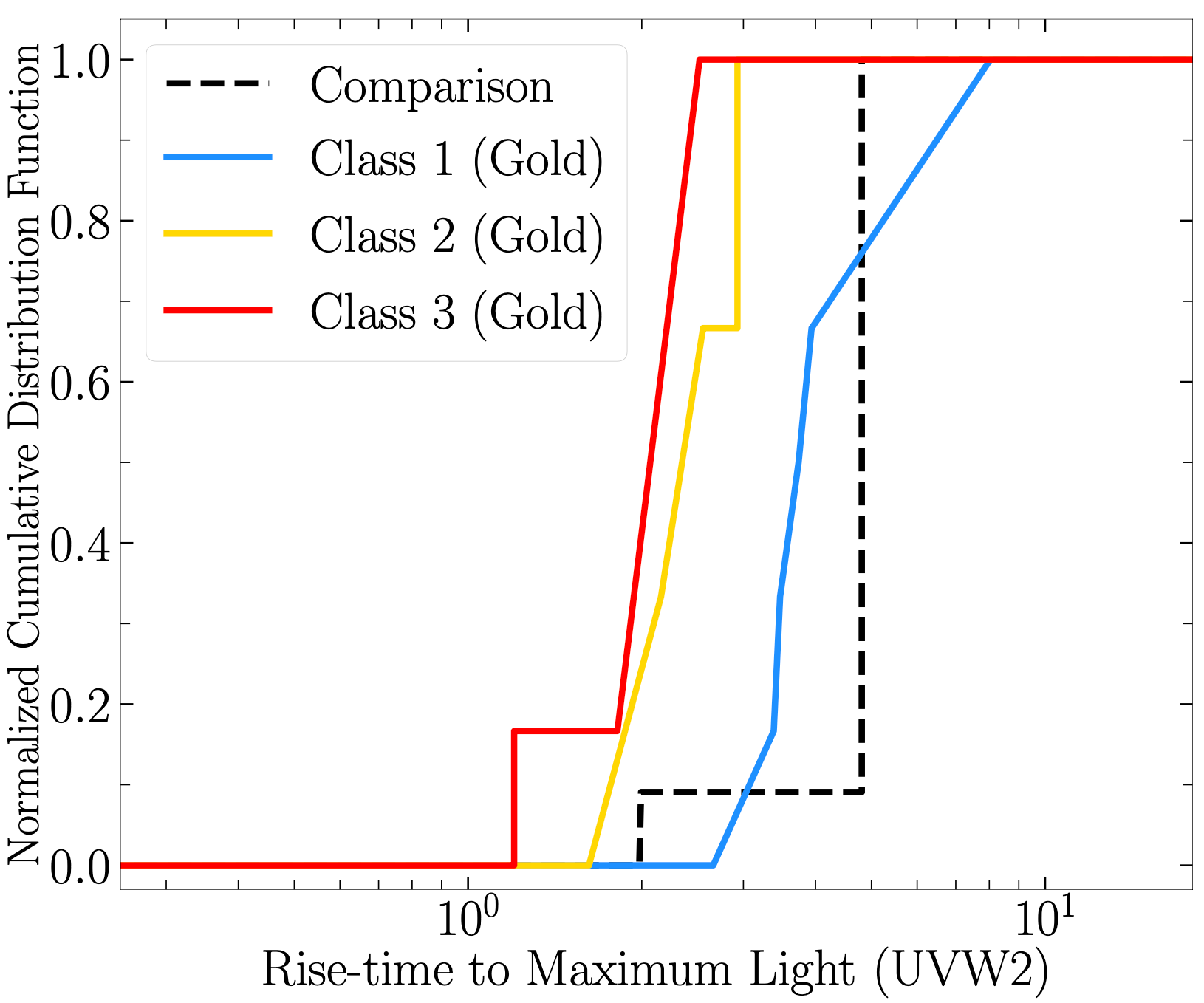 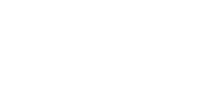 2
[Speaker Notes: UV is fast and informative]
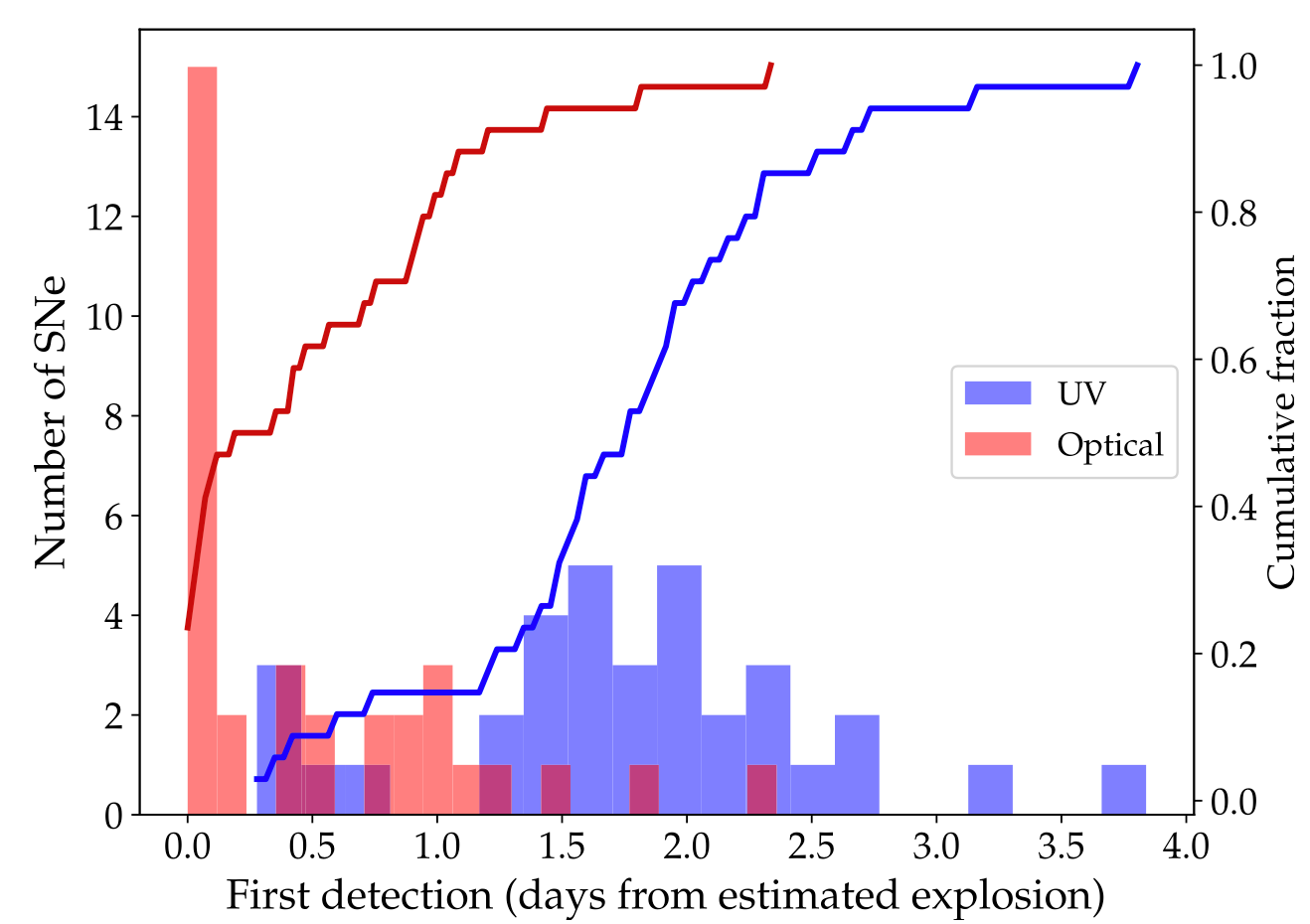 Irani+2024
Latency in obtaining UV observations
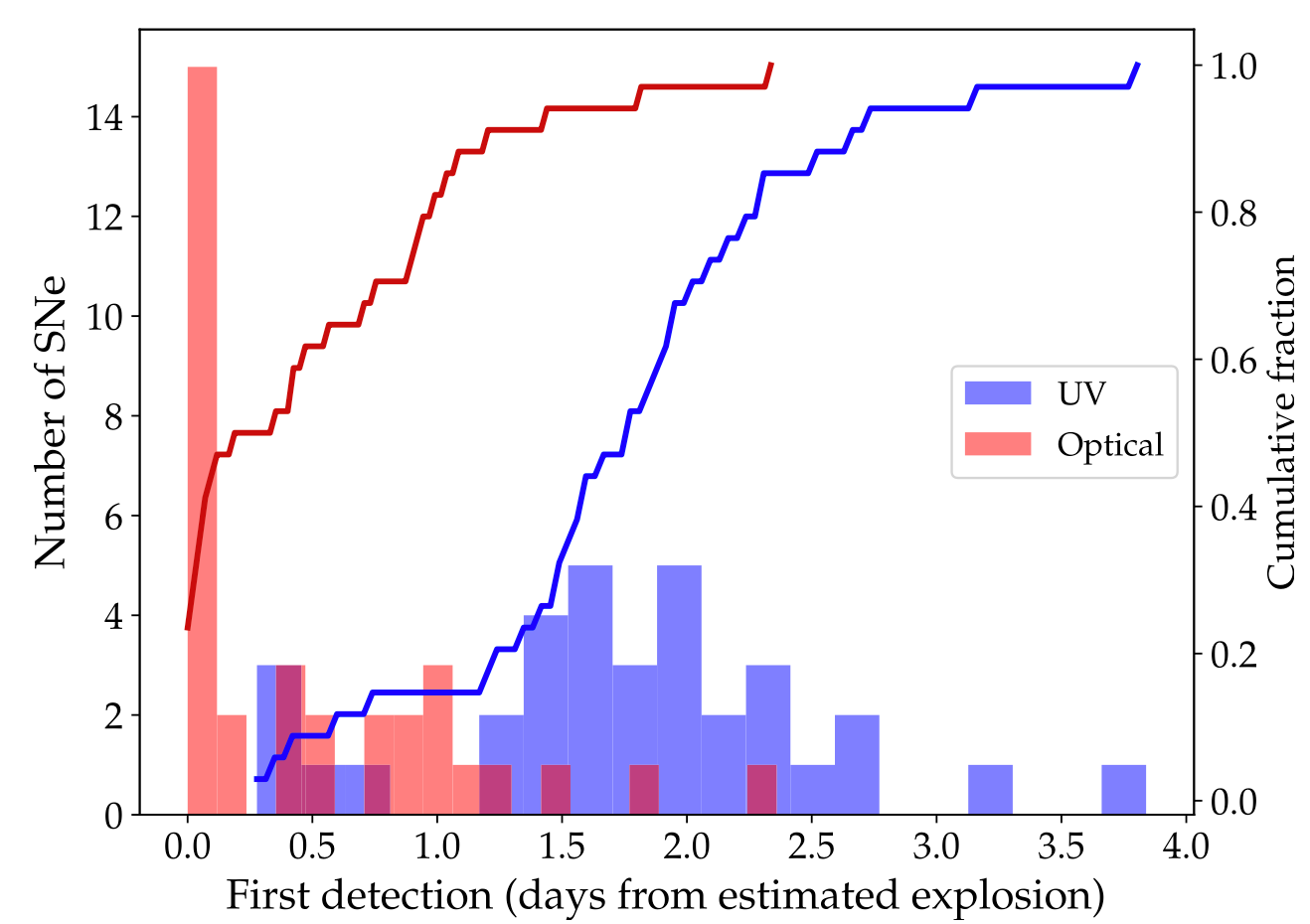 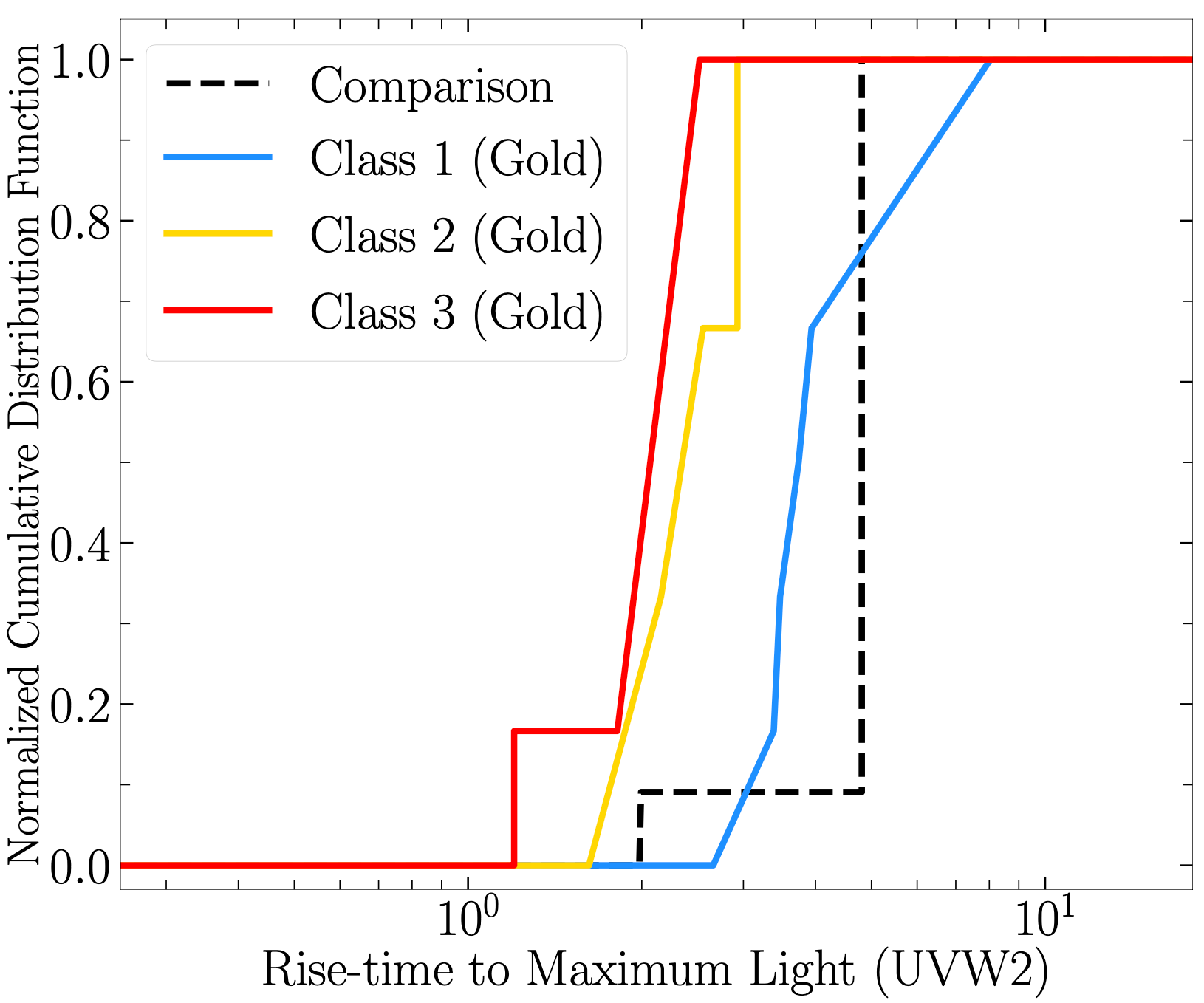 Often start ~1 day after optical 

We’re missing the earliest UV information
3
[Speaker Notes: Latency in UV follow-up]
First detection
Static alert filter satisfied
Follow-up requested
Follow-up taken
Latency in obtaining spectroscopic observations
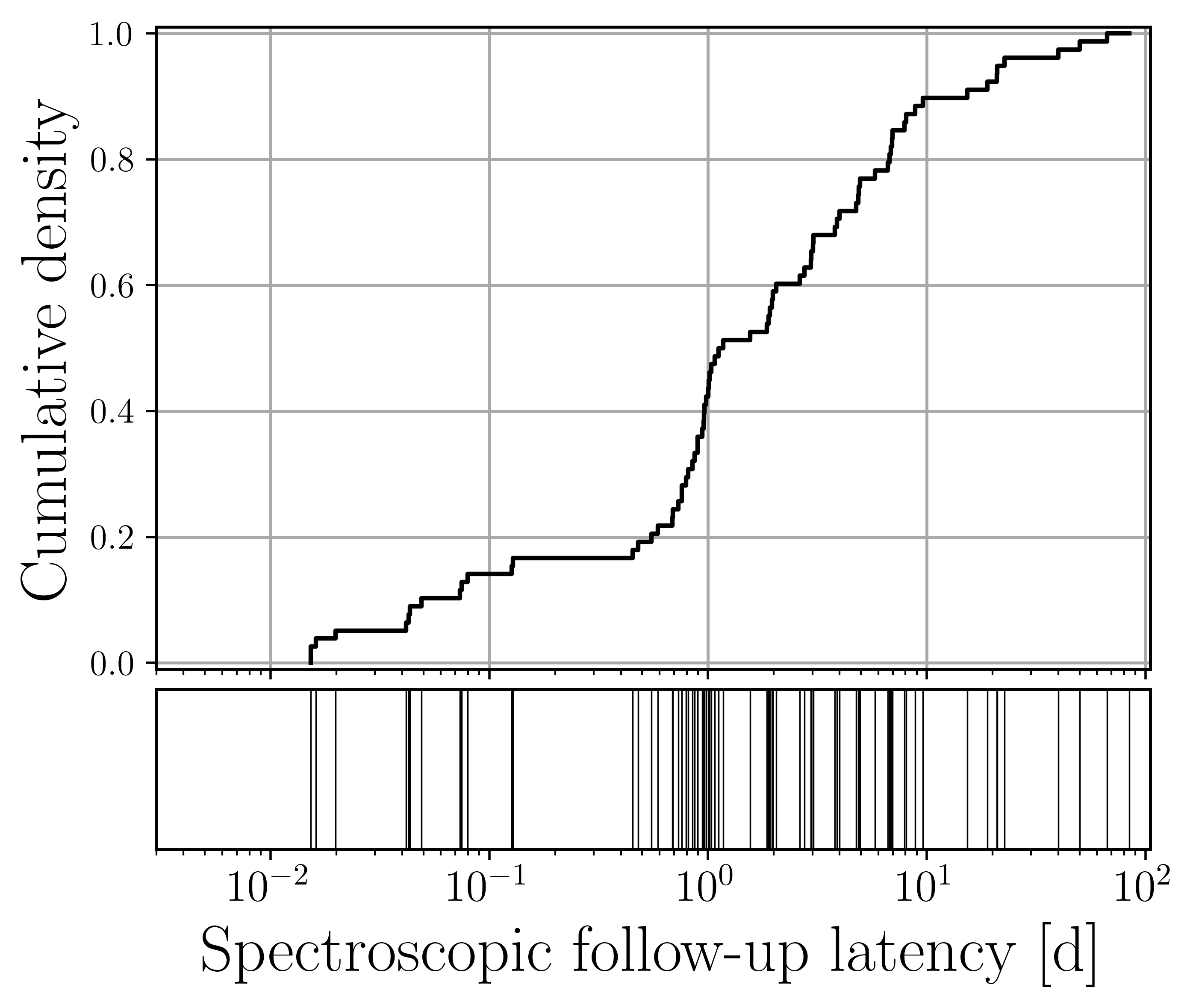 Delay between                    SN passing basic filters and first spectrum being obtain

We’re missing the earliest spectroscopic information
Rehemtulla+25
4
[Speaker Notes: Latency isn’t unique to UV (i.e. Swift being in space isn’t the reason). Ground-based spectroscopic follow-up is subject to similar latency
This metric is specifically defined to trace latency from “us”]
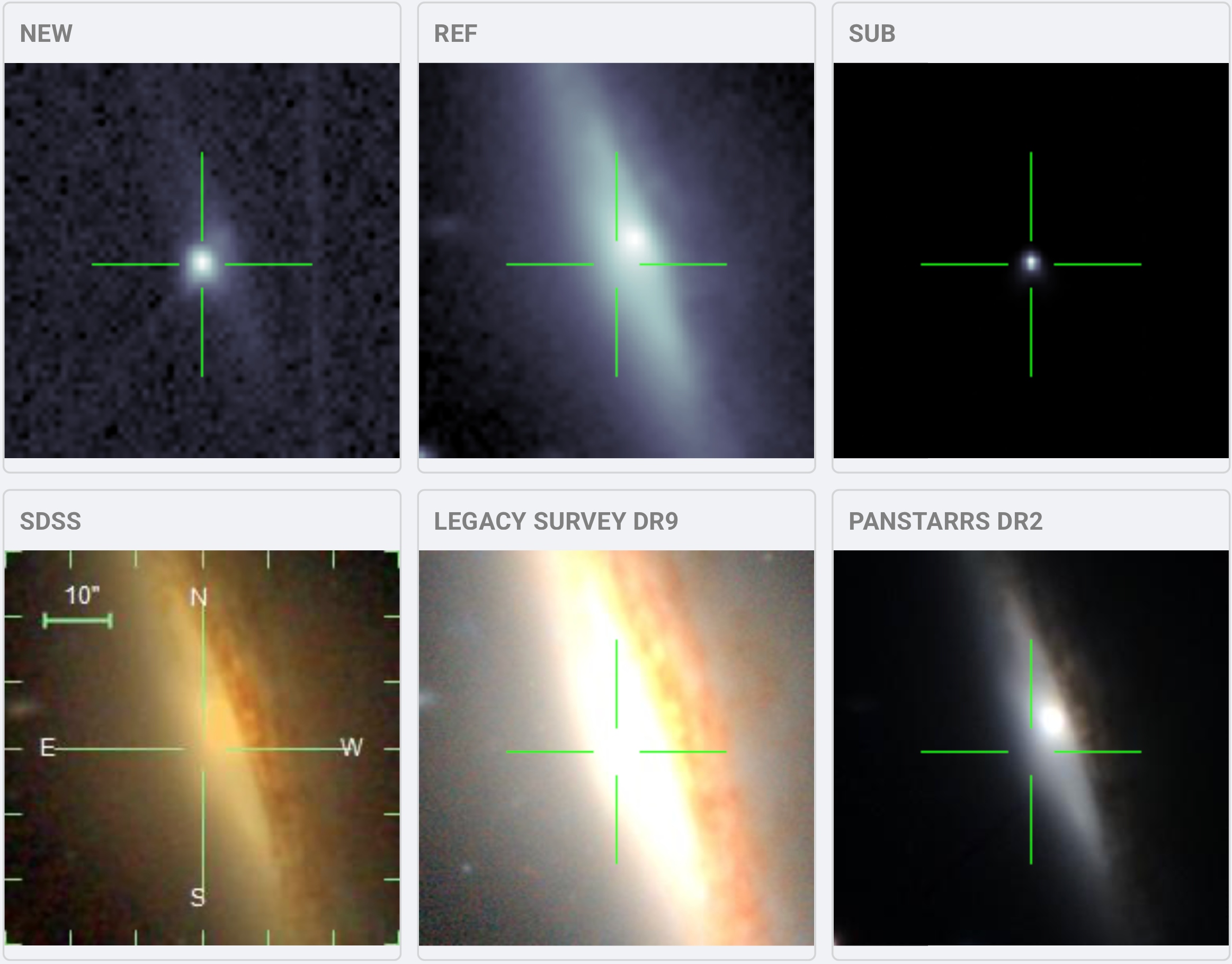 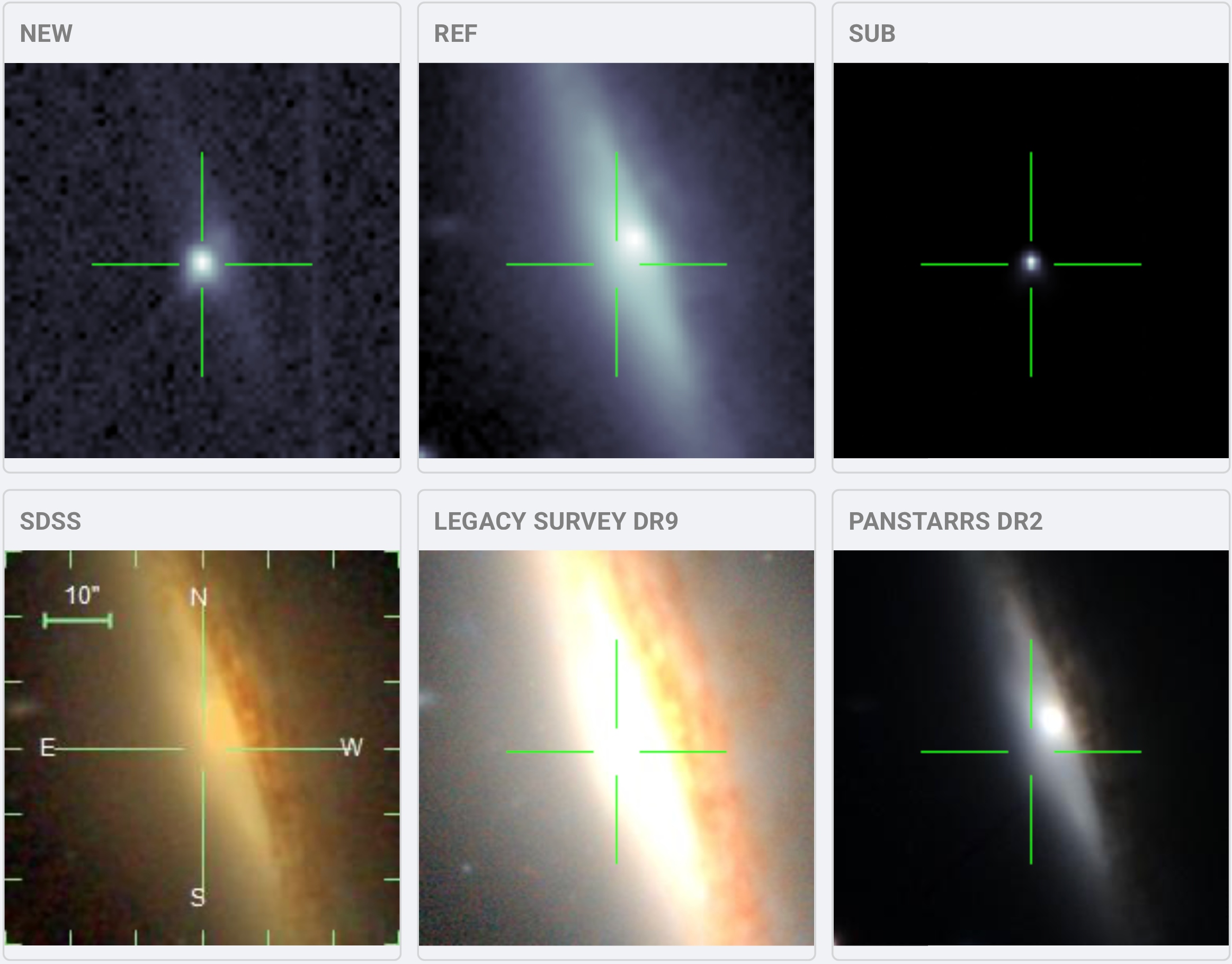 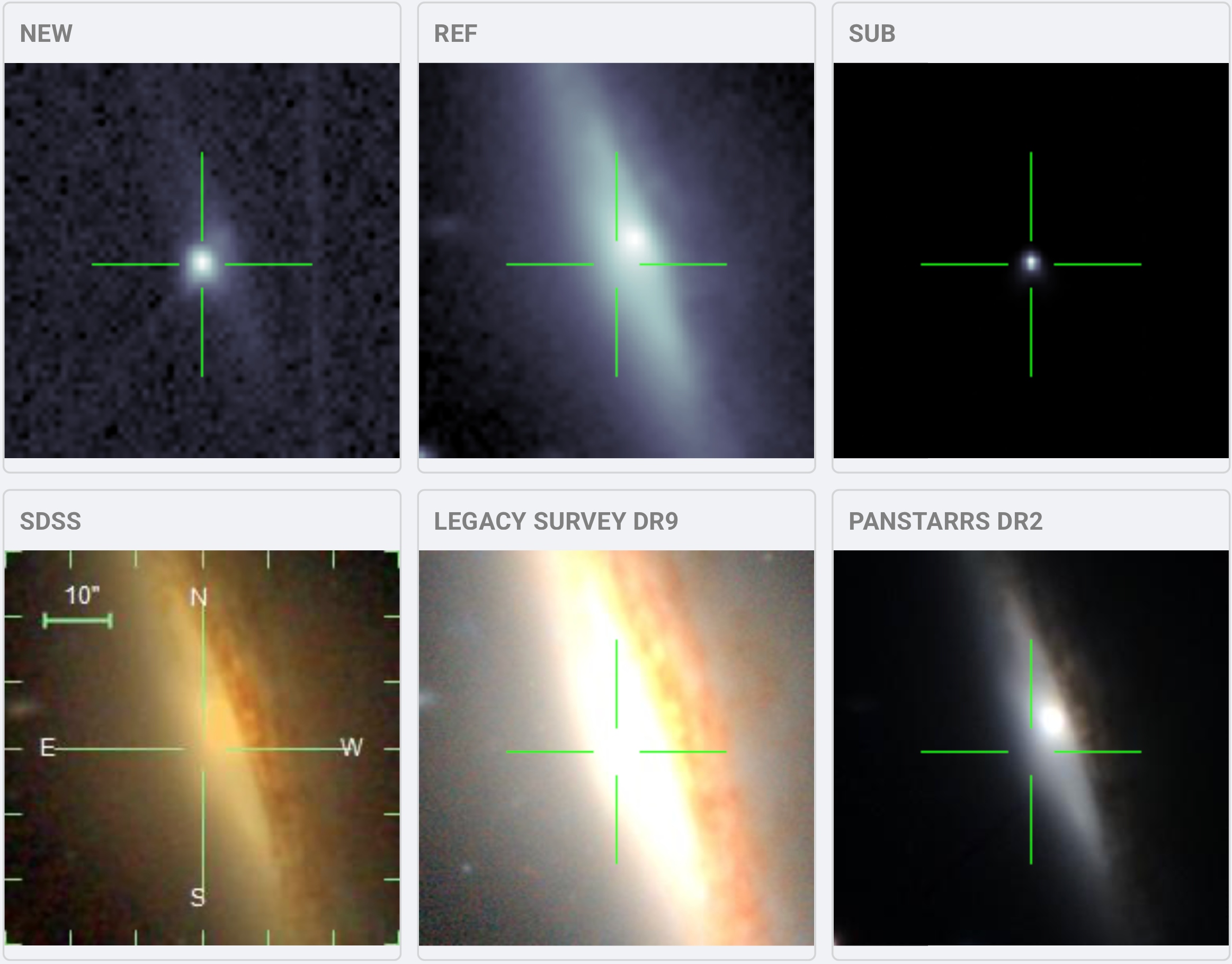 Automating SN identification and follow-up
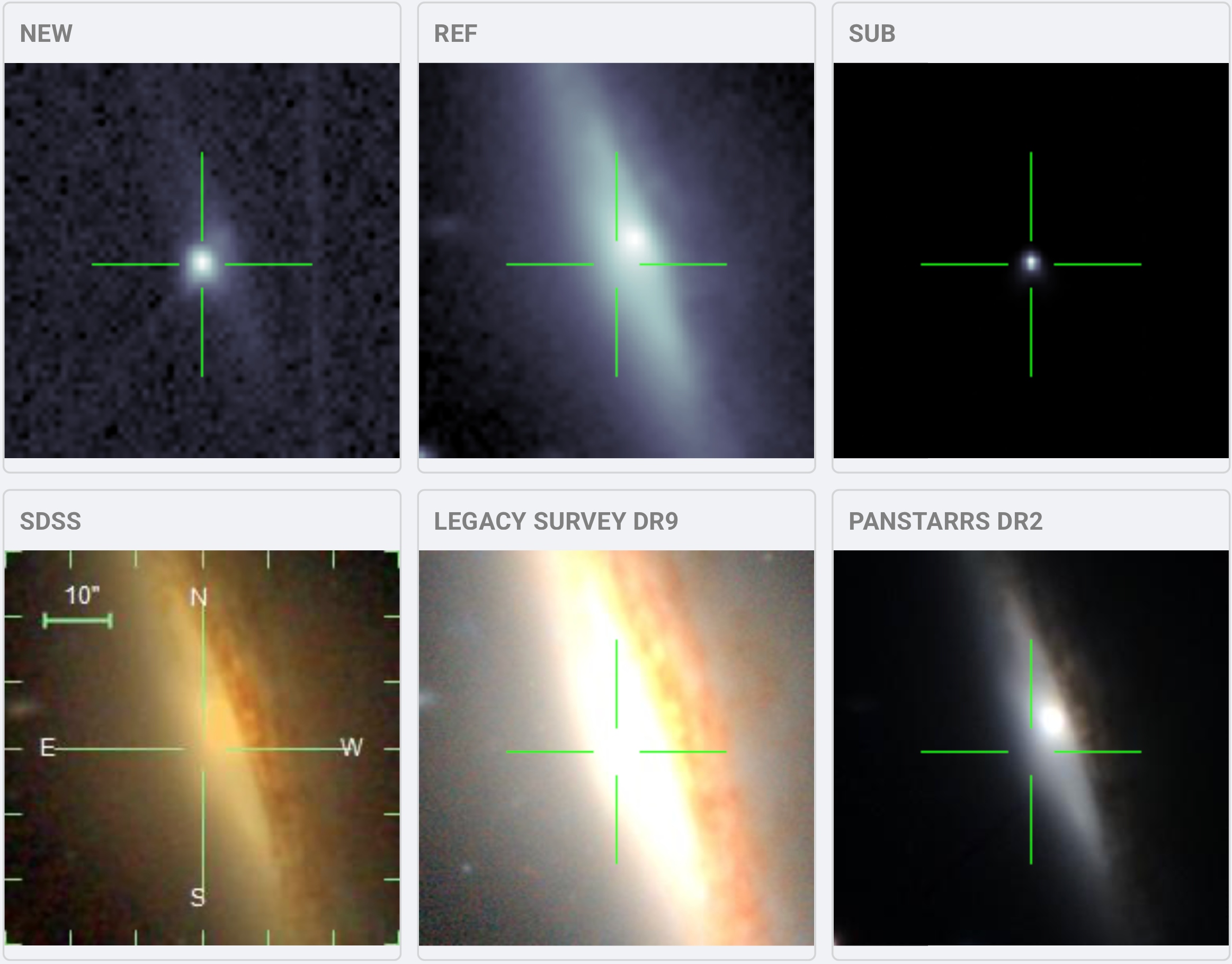 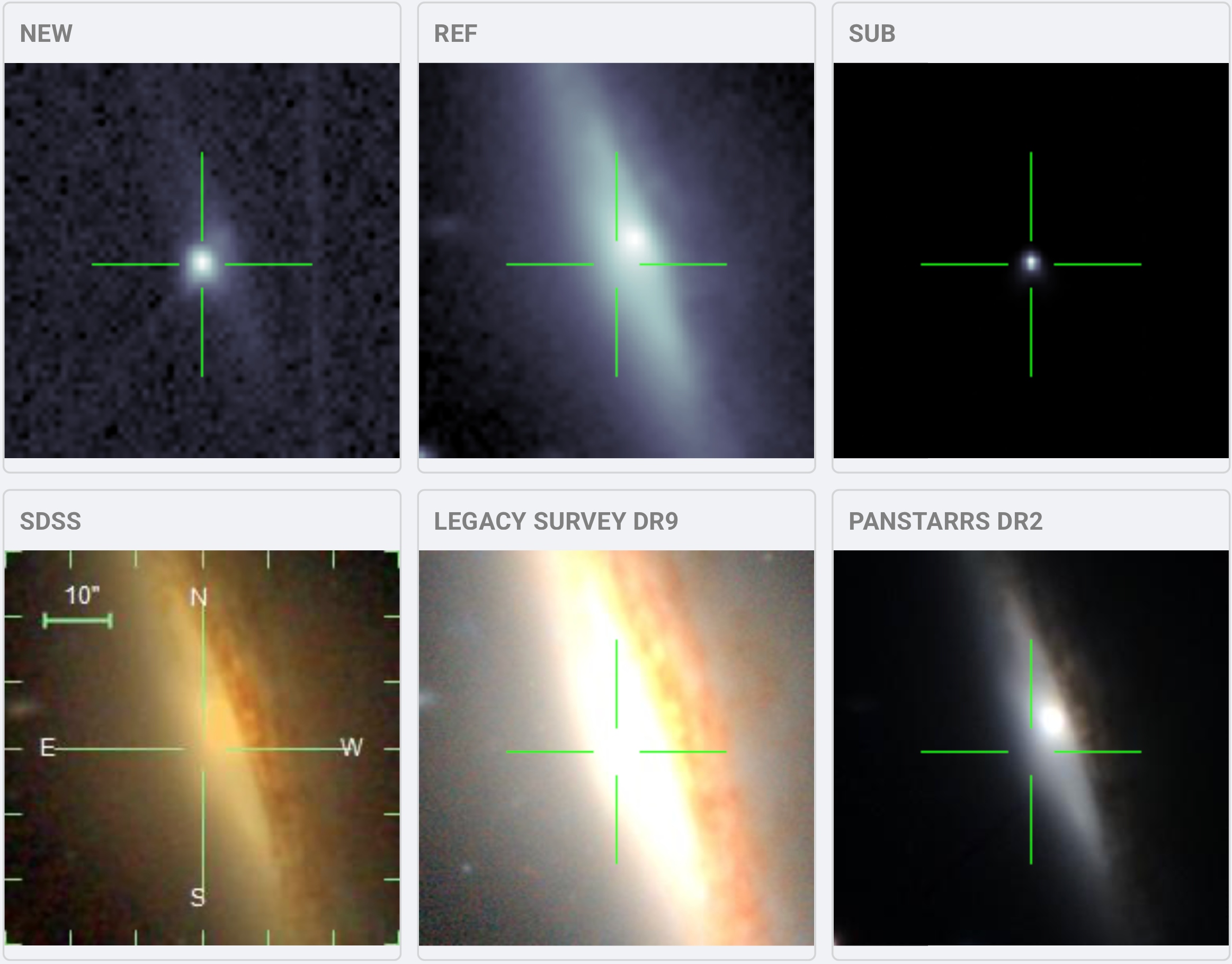 ZTF24abtwpxe in NGC 0955, 24 Mpc
Rehemtulla+24, Rehemtulla+25
5
[Speaker Notes: Full automation is a clear solution for latency, GRB people have achieved this
Doing this for SNe is a very different problem
	discovery is in optical, so lots of FPs
	very low tolerance for mistakes
Cutouts are NOT from a transient, rather satellite -> this is very challenging]
BTSbot-nearby: rapid, autonomous follow-up
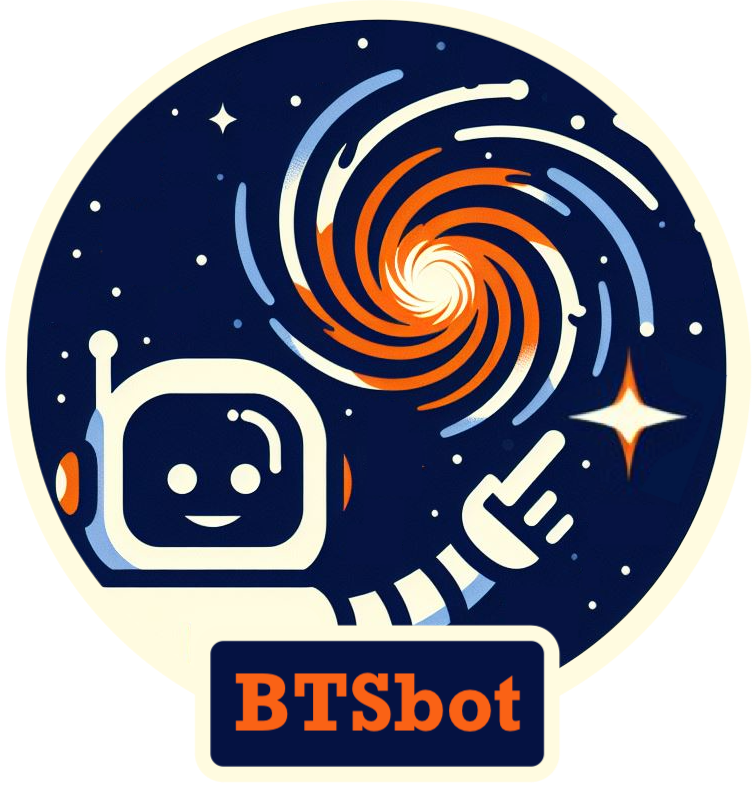 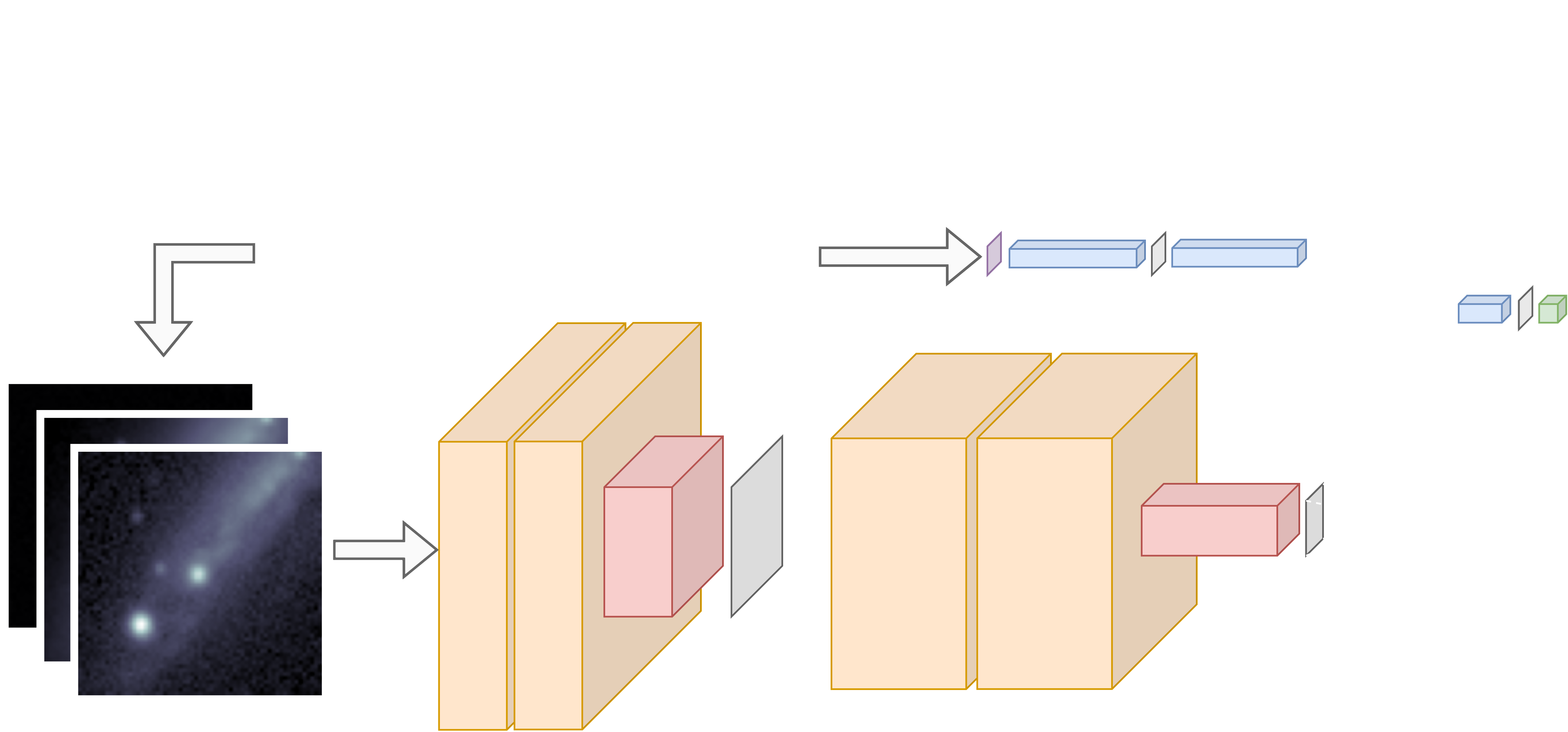 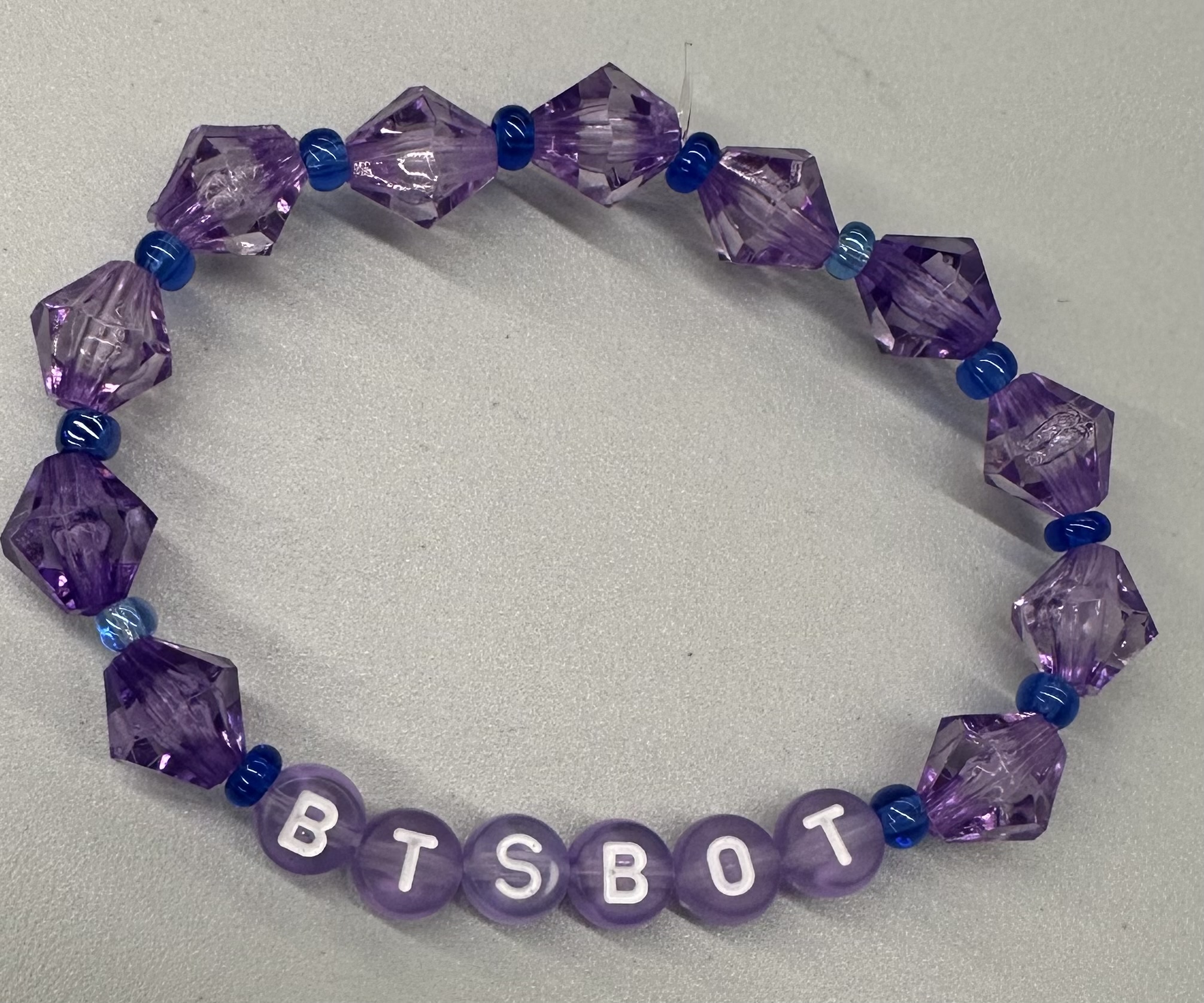 Rehemtulla+24, Rehemtulla+25
6
[Speaker Notes: Challenge: make confident inference with minimal data
Multi-modality is the solution]
Simulated performance from 2021-2024:
95% completeness
93% purity
BTSbot-nearby: rapid, autonomous follow-up
?
?
?
?
?
?
Upon satisfying all criteria, automatically send ToO trigger
?
Rehemtulla+24, Rehemtulla+25
7
Found by BTSbot
Passed SN filters
Found by human
First UV obs.
The BTSbot-nearby discovery of SN 2024jlf
First spec.
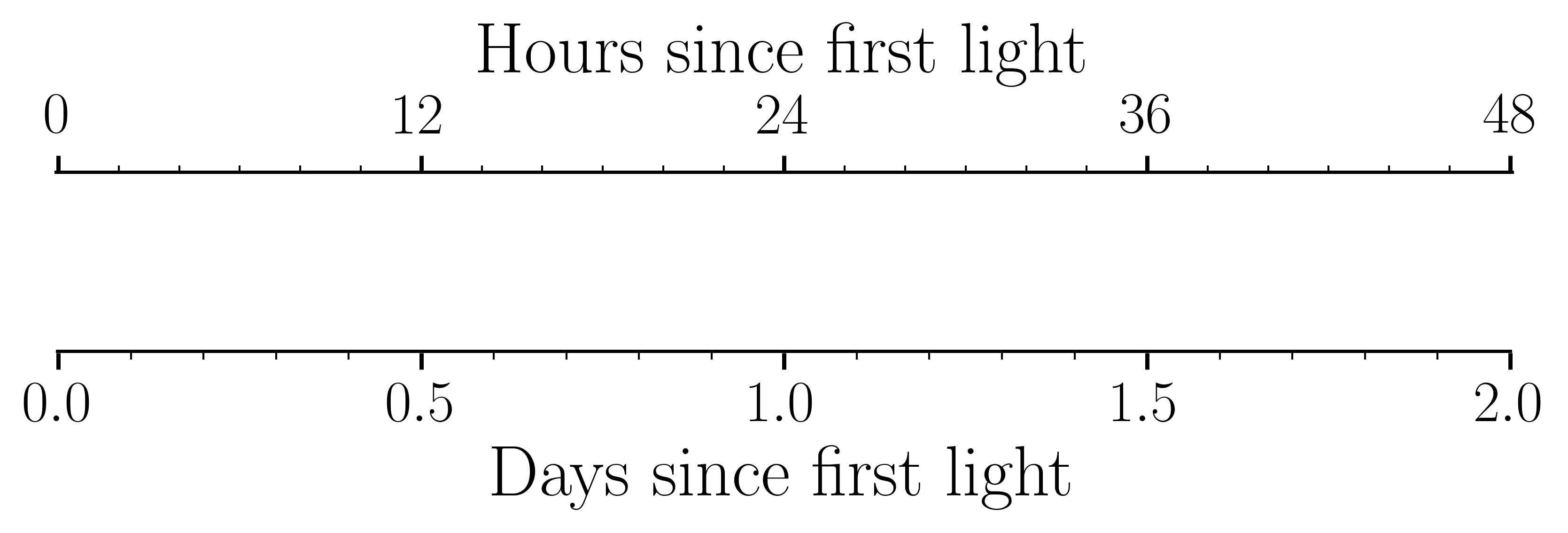 8
[Speaker Notes: First ZTF det
60458.249, 0.63

Filter pass
60458.329, 0.709

BTSbot ID
60458.329, 0.71

Spectrum obtained
60458.334, 0.714

Human ID
60458.397, 0.777

First UV
60458.77

t exp
60457.62]
SN 2024jlf : Flash ionization in early spectra
Triggered by BTSbot-nearby
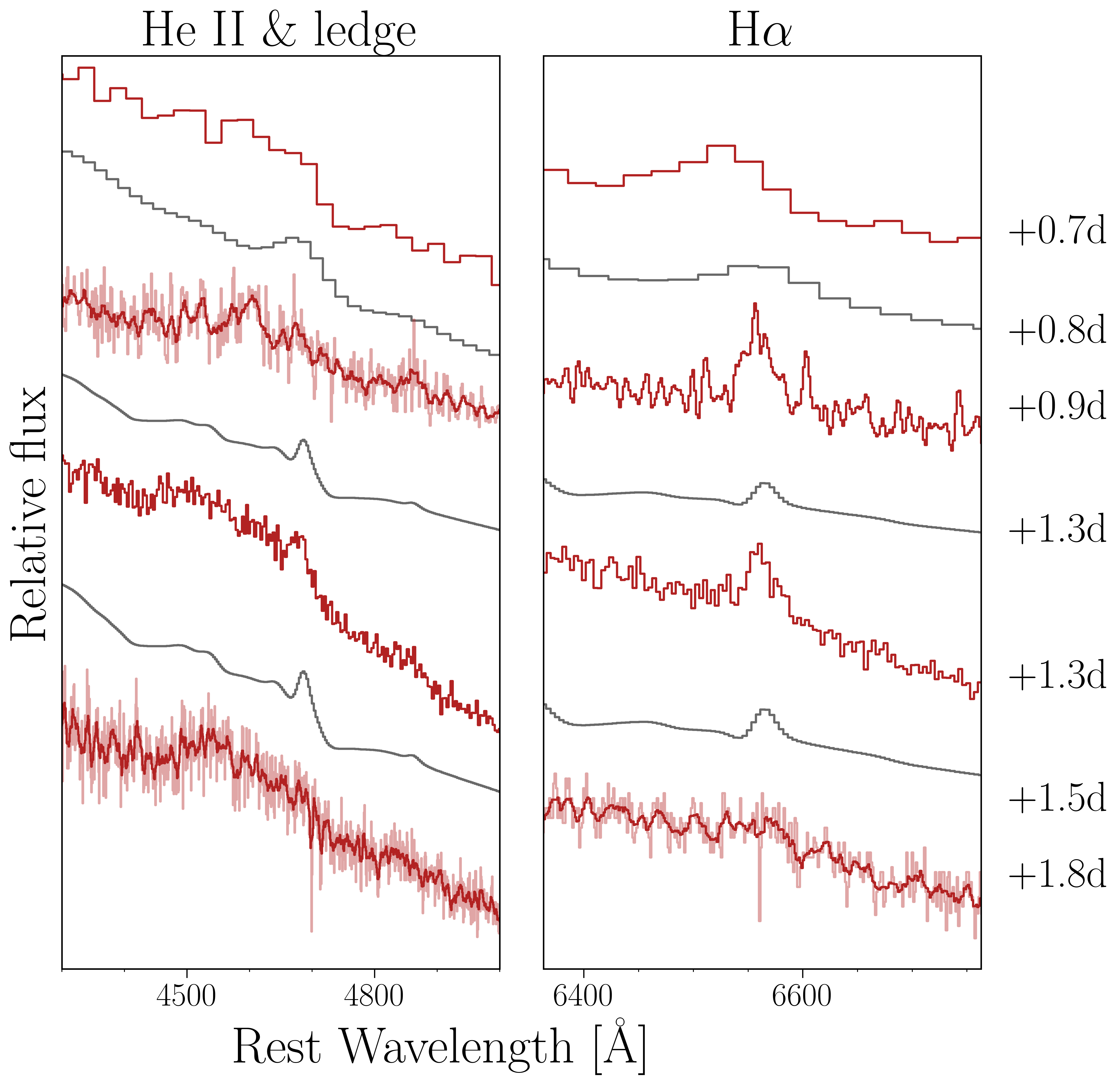 Rehemtulla+25,
Dessart+17, Dessart & Jacobson-Galán 23,
+0.9 d spectrum from G. Hosseinzadeh and GSP
9
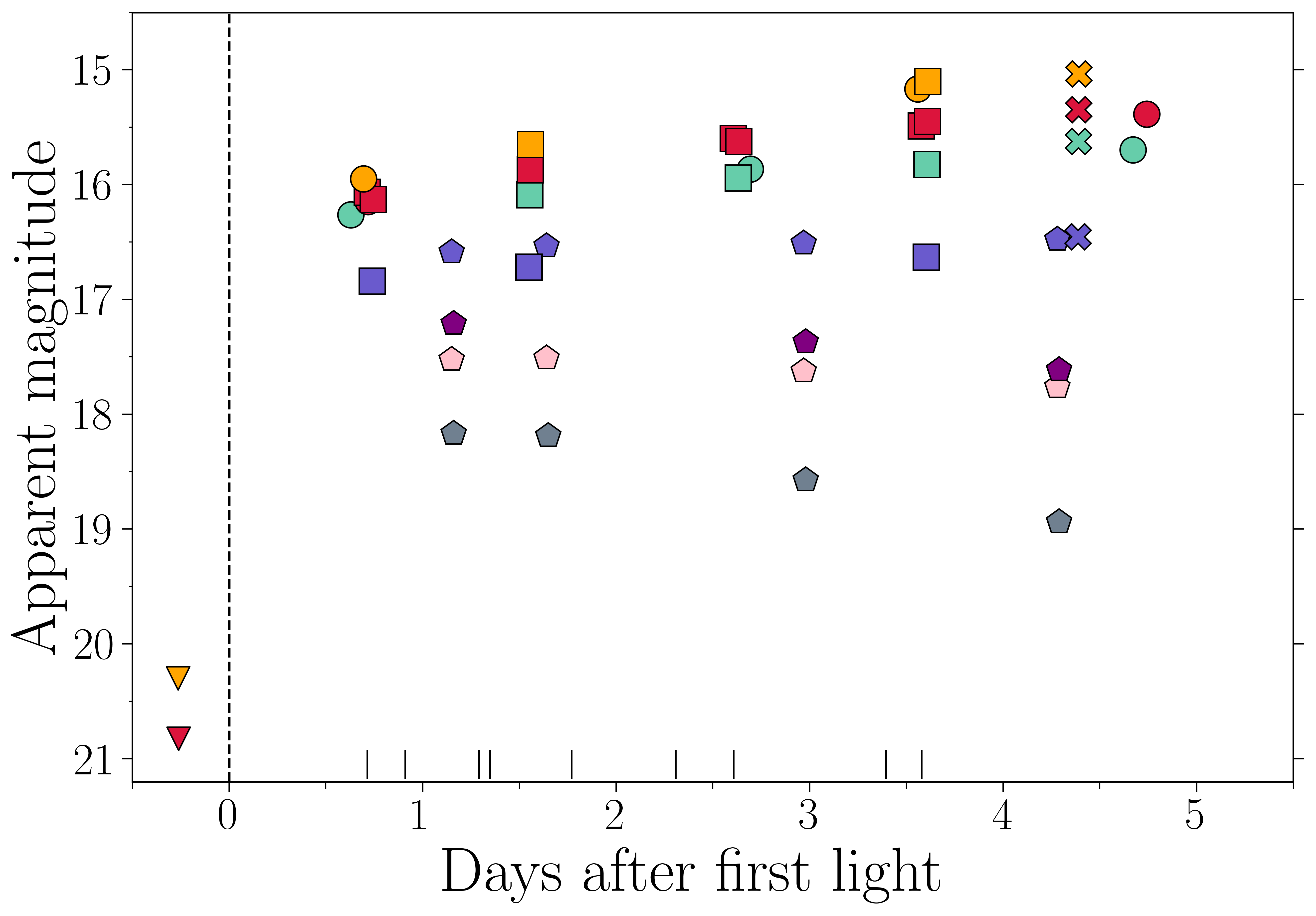 SN 2024jlf : Exceptionally rapid rise
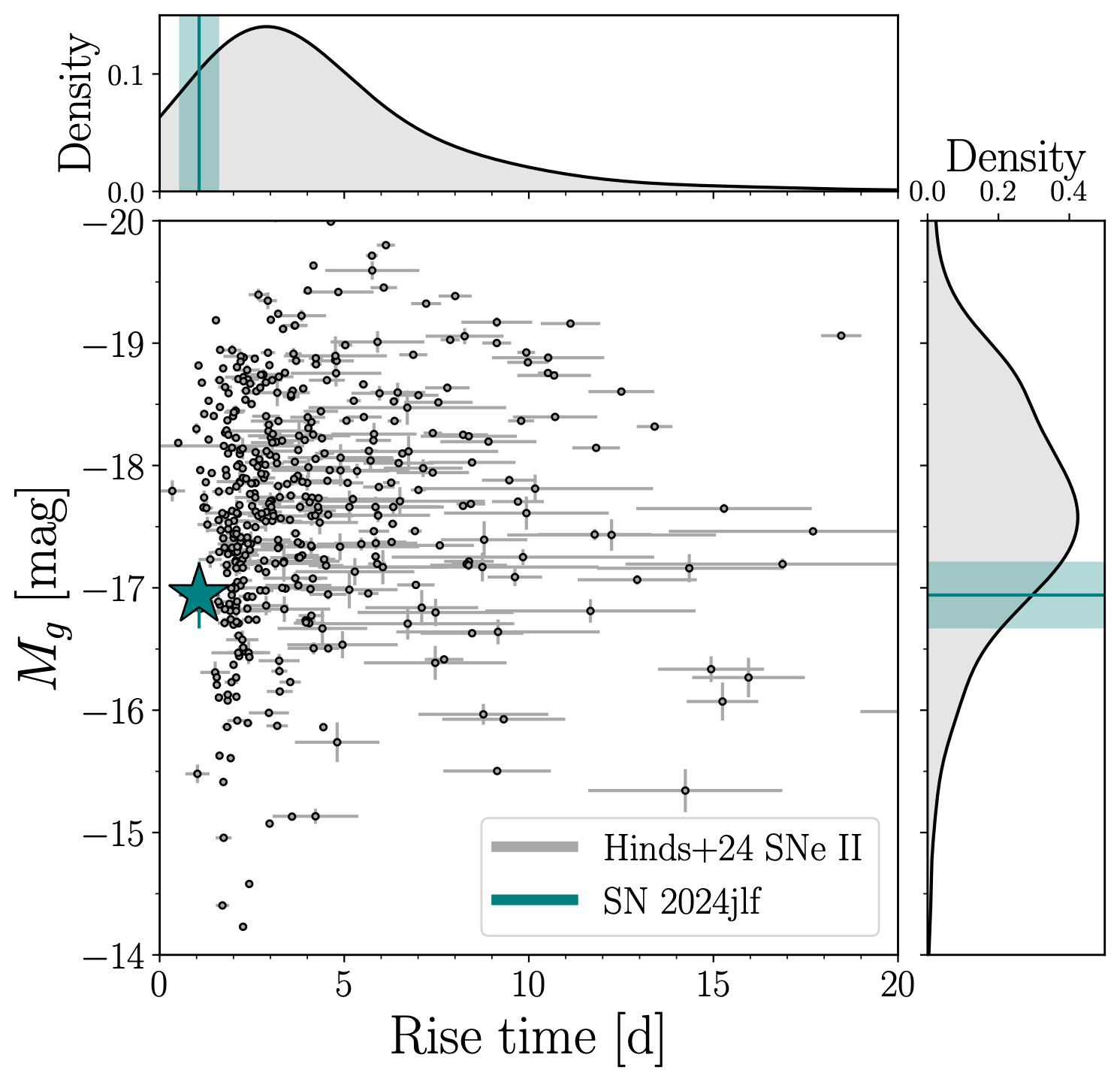 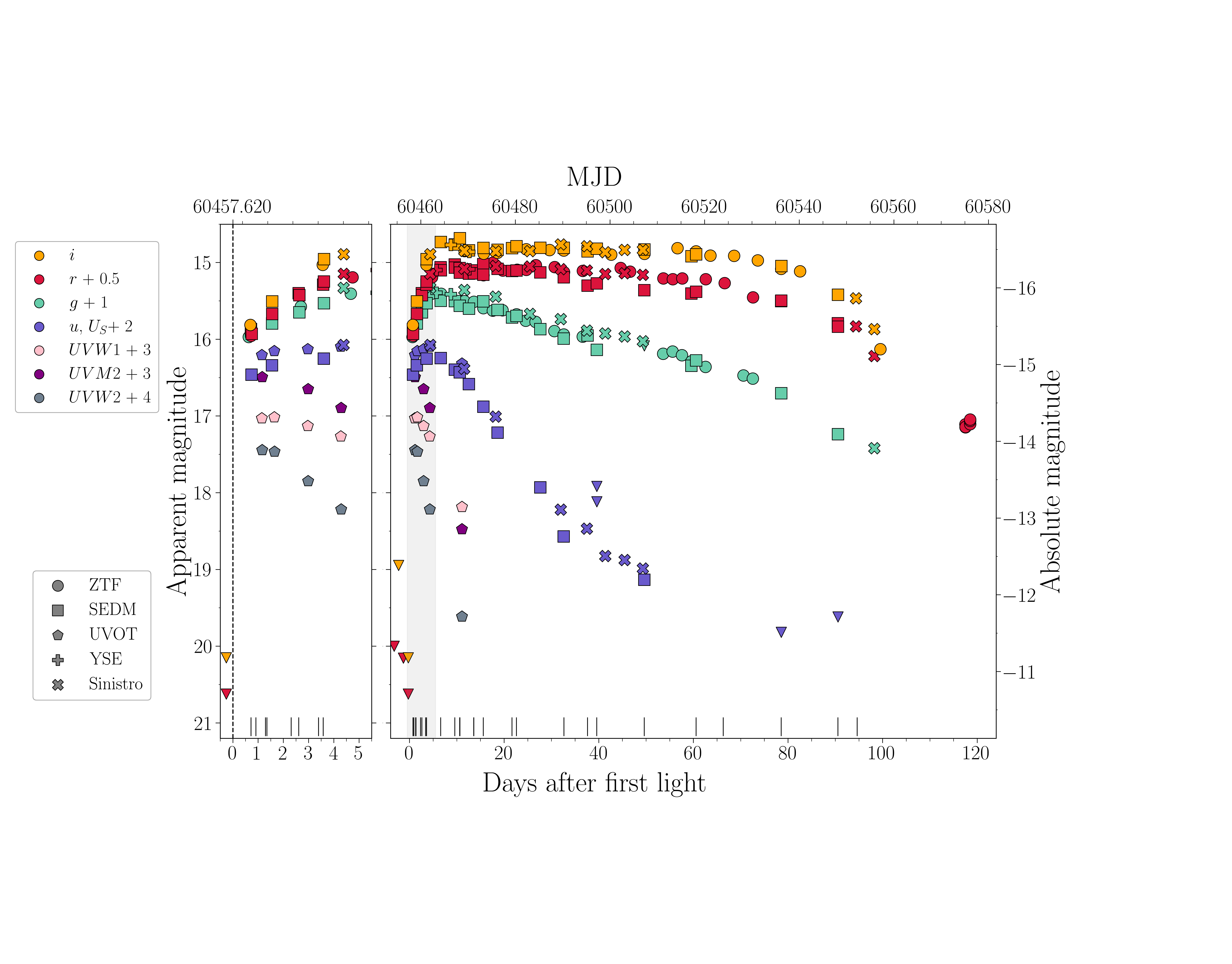 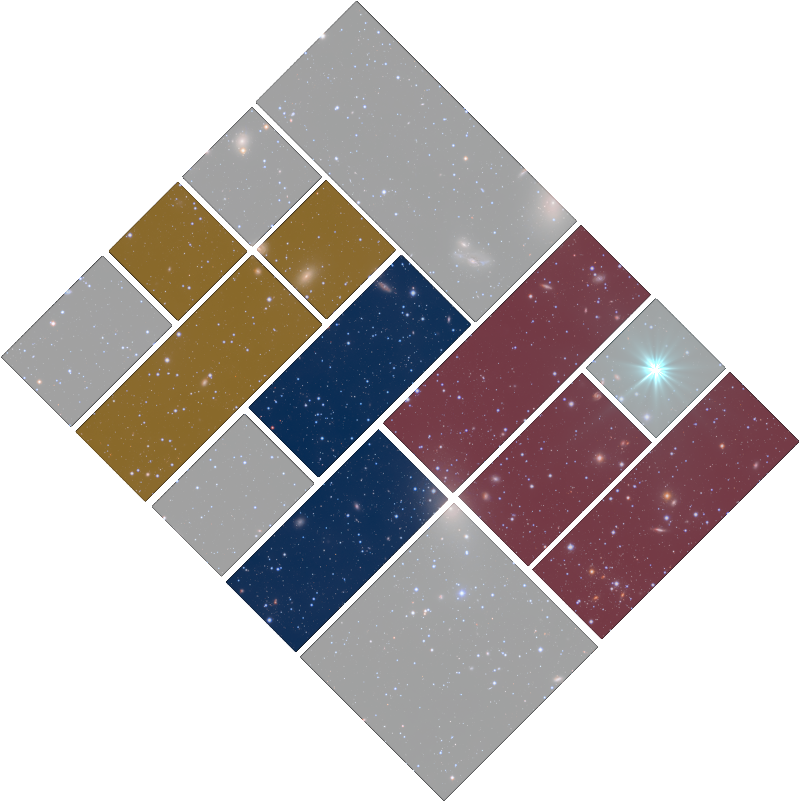 Rehemtulla+25, Hinds+25
10
BTSbot-nearby makes ephemeral early-time phenomena accessible
Now triggering Swift
at urgency 0
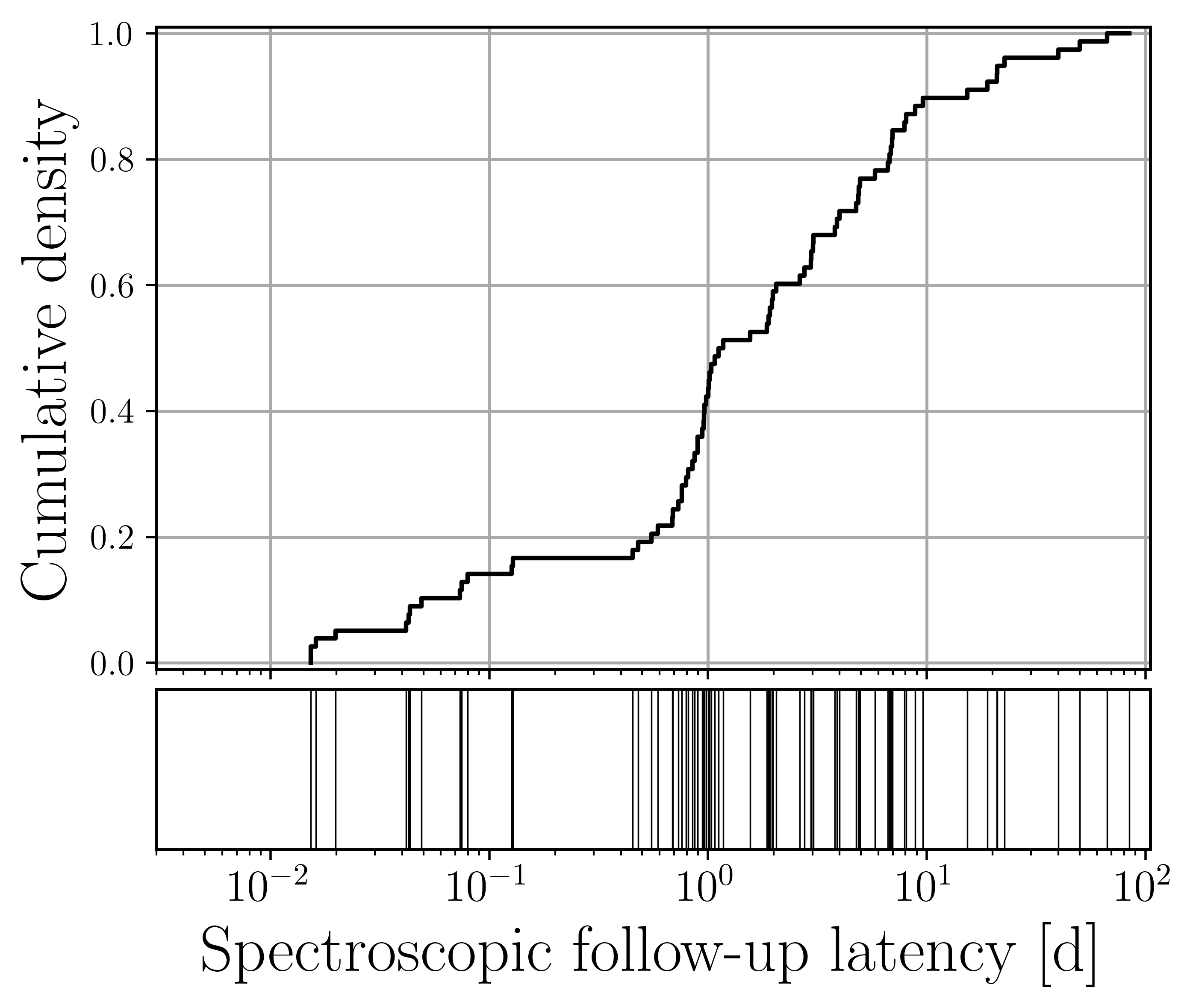 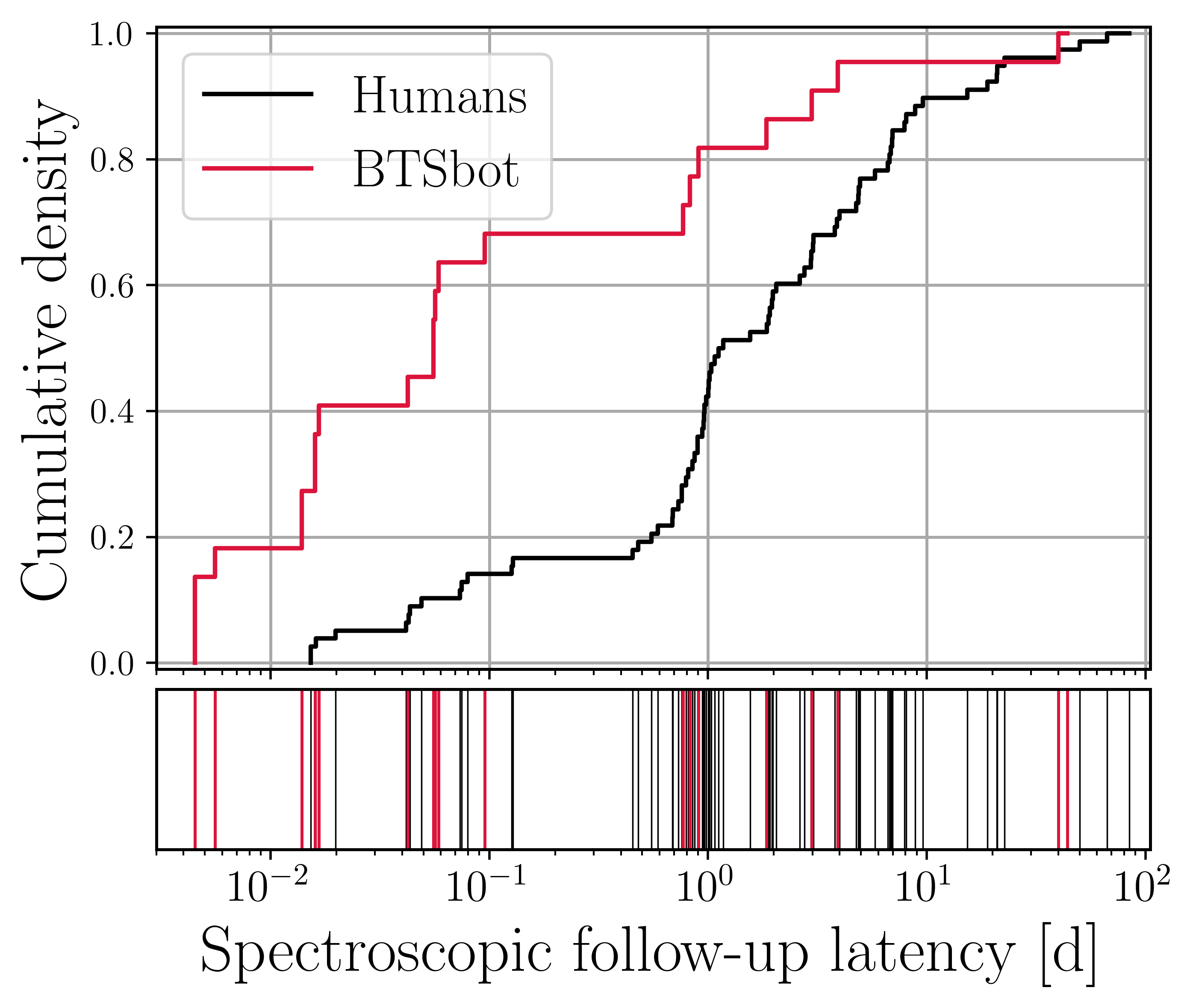 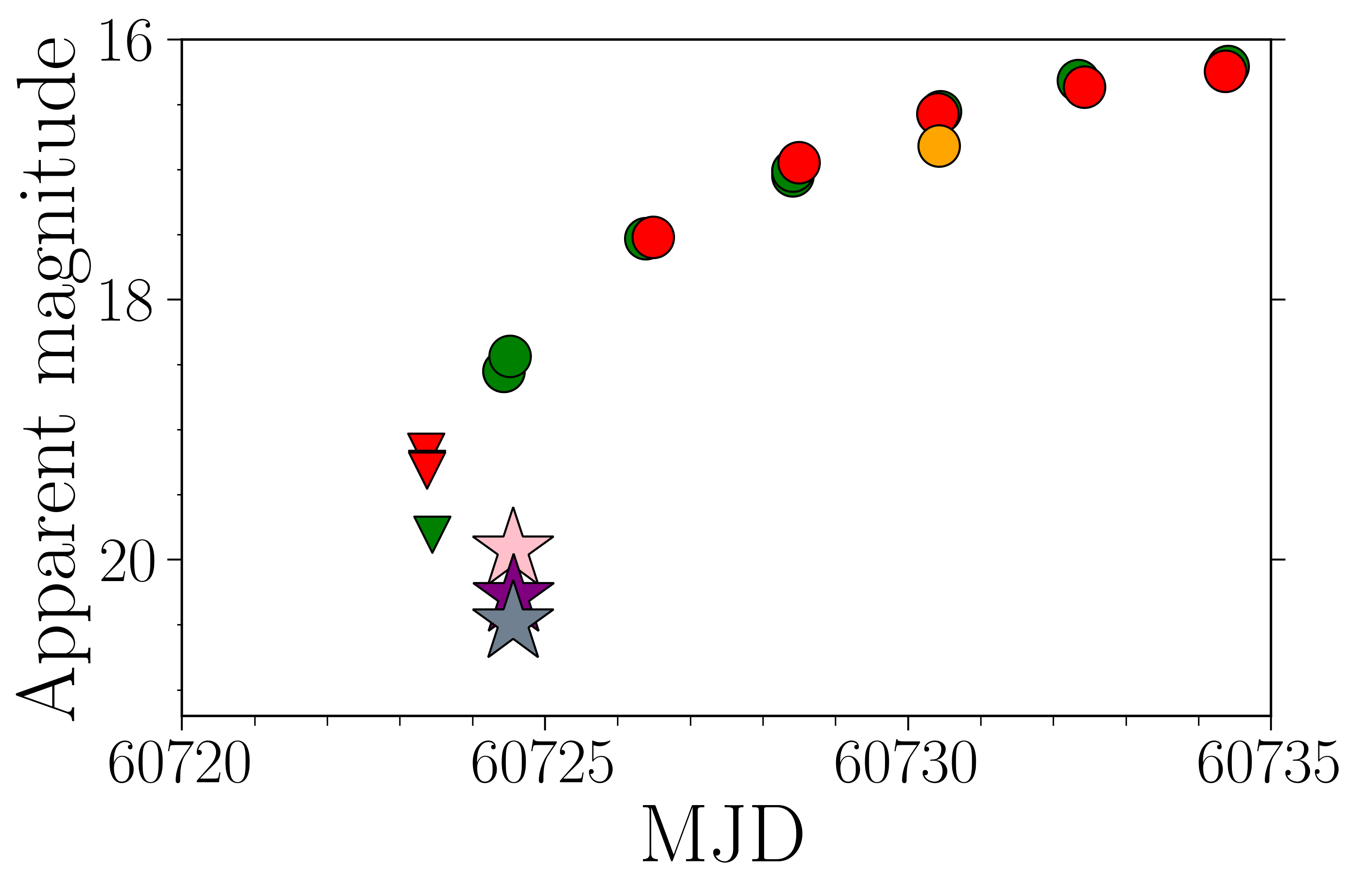 Rehemtulla+25,
Tohuvavohu+25
11
[Speaker Notes: Add swift citation, double check time stamps

BTSbot trigger 60724.5258
Swift data 60724.556]
Summary and future directions
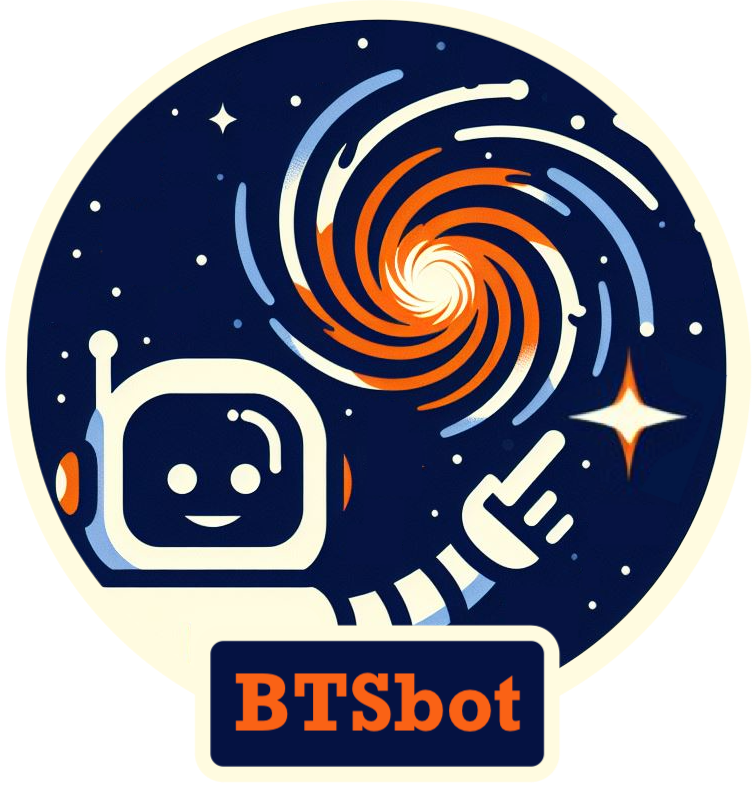 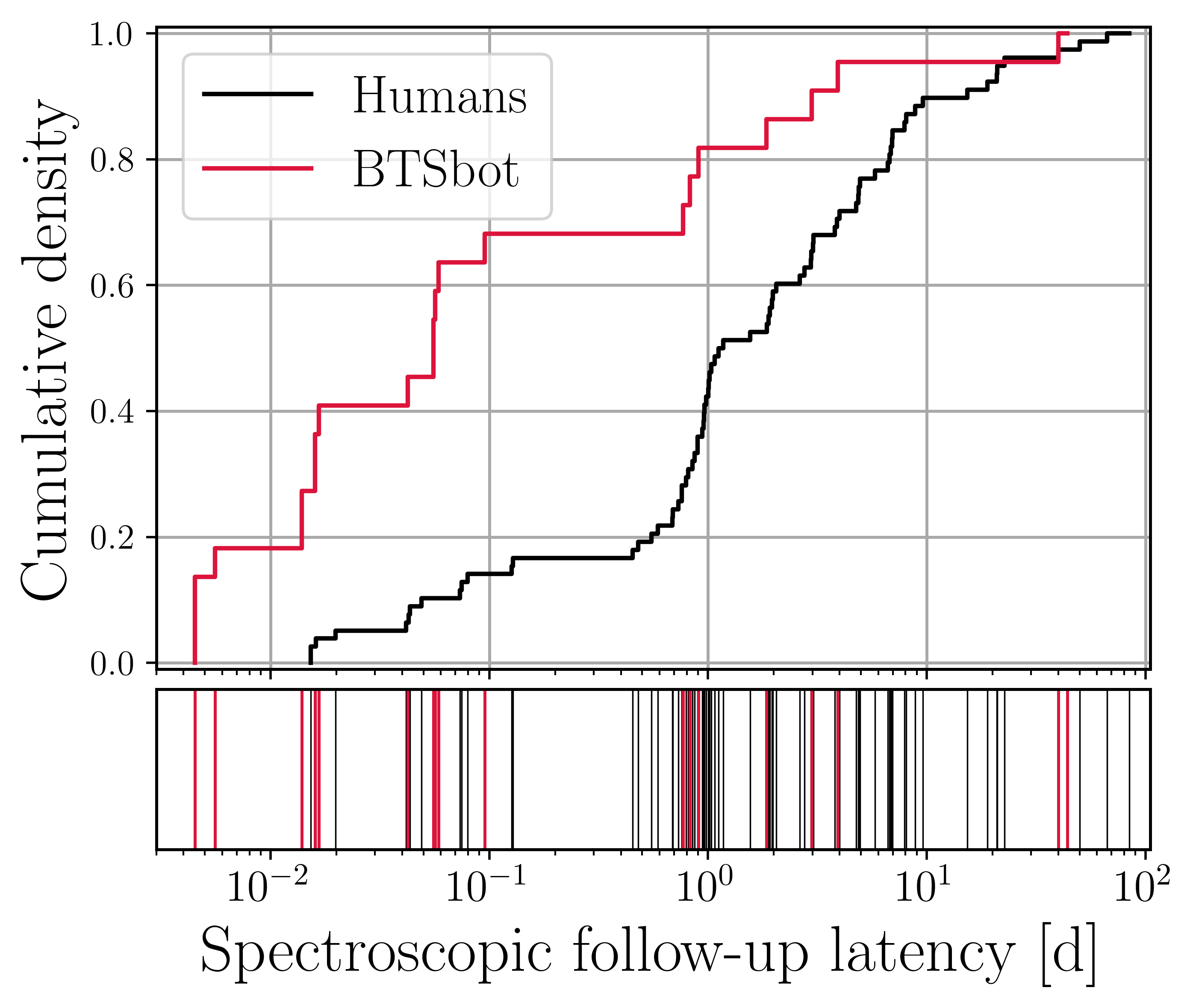 BTSbot achieved full automation of (infant) SN identification and rapid follow-up
More systematically peer into earliest phases of SNe
Able to autonomously trigger Swift, Gemini, LCO, SOAR and soon MMT, SkyNet
12
Backup slides
Light curve properties and modeling
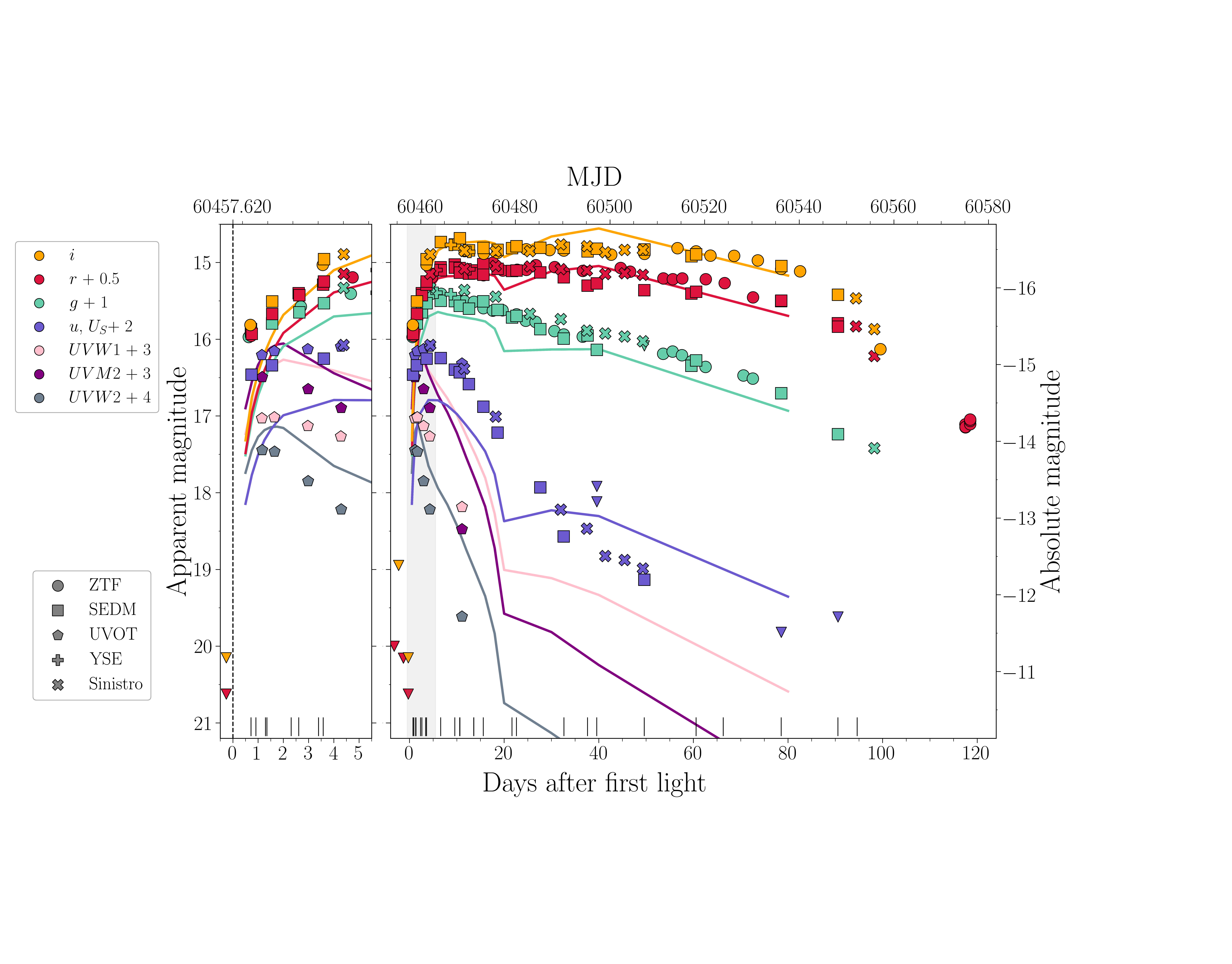 >4 mag/day rise
Faster than 90% of SNe II (Hinds+25)

Normal plateau

Model cannot reproduce initial rise
Overestimates UV
Rehemtulla+25,
Dessart & Jacobson-Galán 23
14
[Speaker Notes: Skip]
First UV obs.
First ZTF detection
TNS report
First UV req.
Case study: SN 2023ixf
First spec.
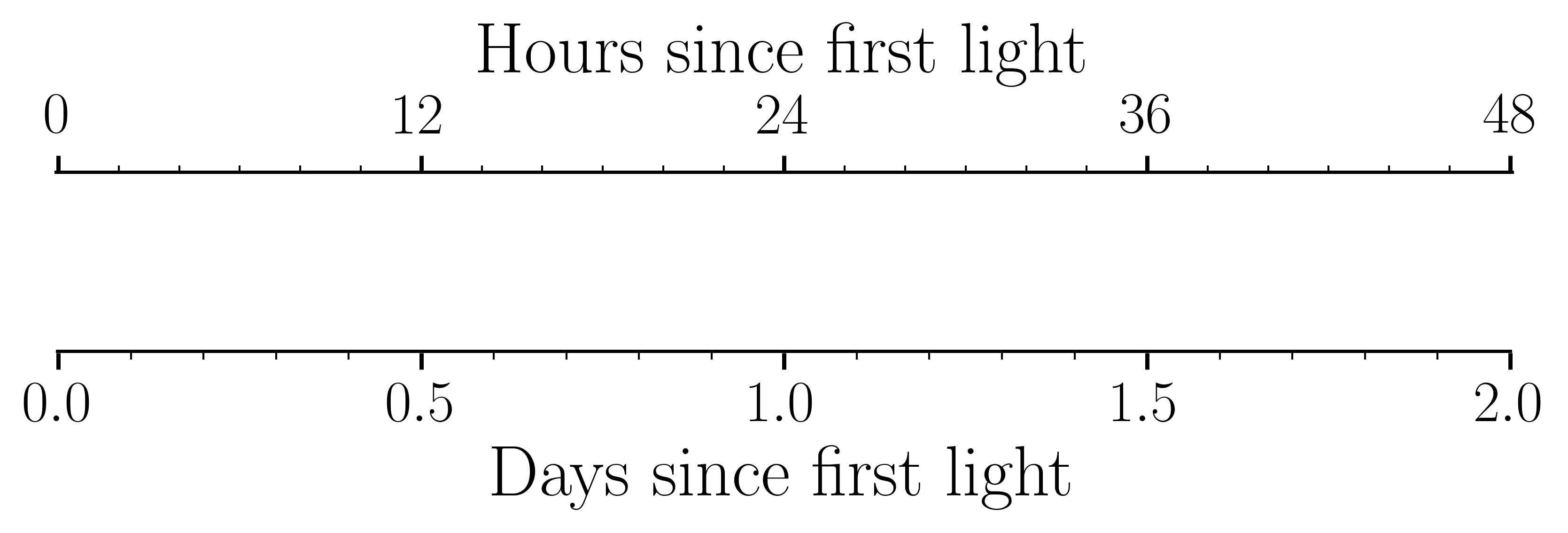 15
[Speaker Notes: Time of first light
60082.83 (Mao+23)

ZTF det
60083.32, 0.49

TNS report
60083.72, 0.89

UV submitted
60083.80, 0.97

First spectrum
60083.93, 1.1

First UV
60084.46 (wiserep), 1.63]
First ATLAS detection
TNS report
First UV obs.
Case study: SN 2024ggi
First spec.
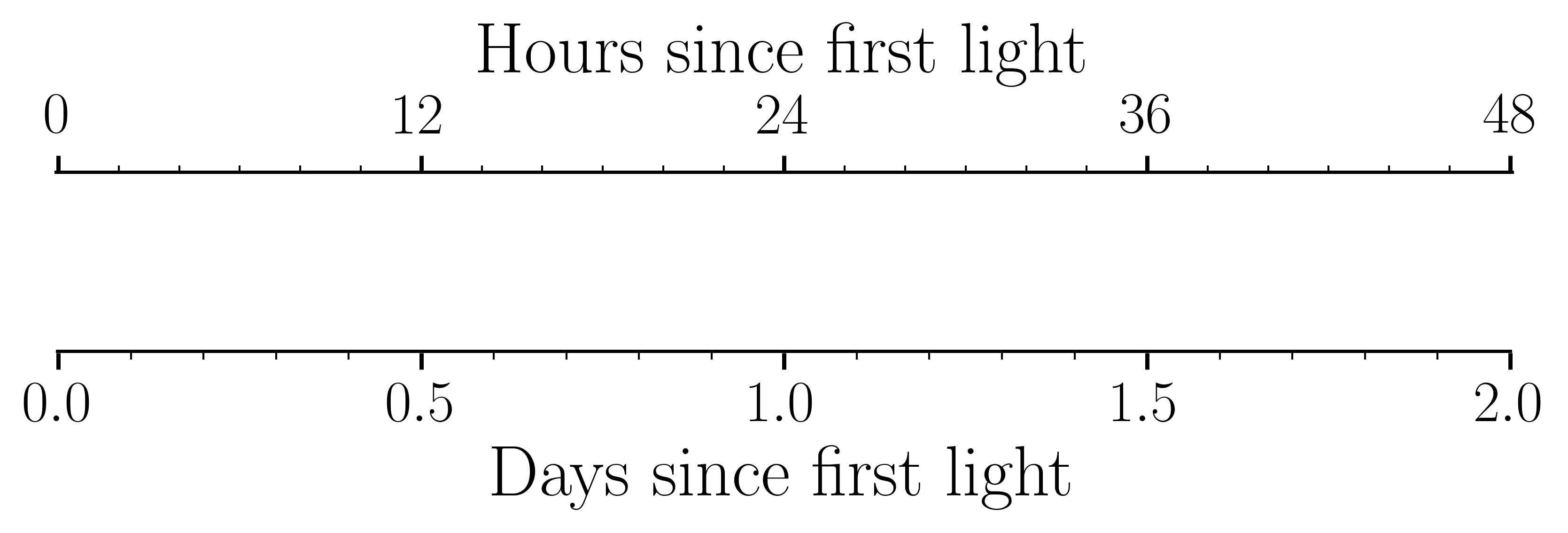 16
[Speaker Notes: TODO: What was surprising about 24ggi

First light
60410.80 (shrestha+23), 0.34

First detection
60411.14 (shrestha+23)

First UV req (u1)
60411.35, 0.55

TNS report
60411.38 (tonry+23), 0.58

First spectrum
60411.61 (Zhai+24), 0.81

First UV
60411.58, 0.78]
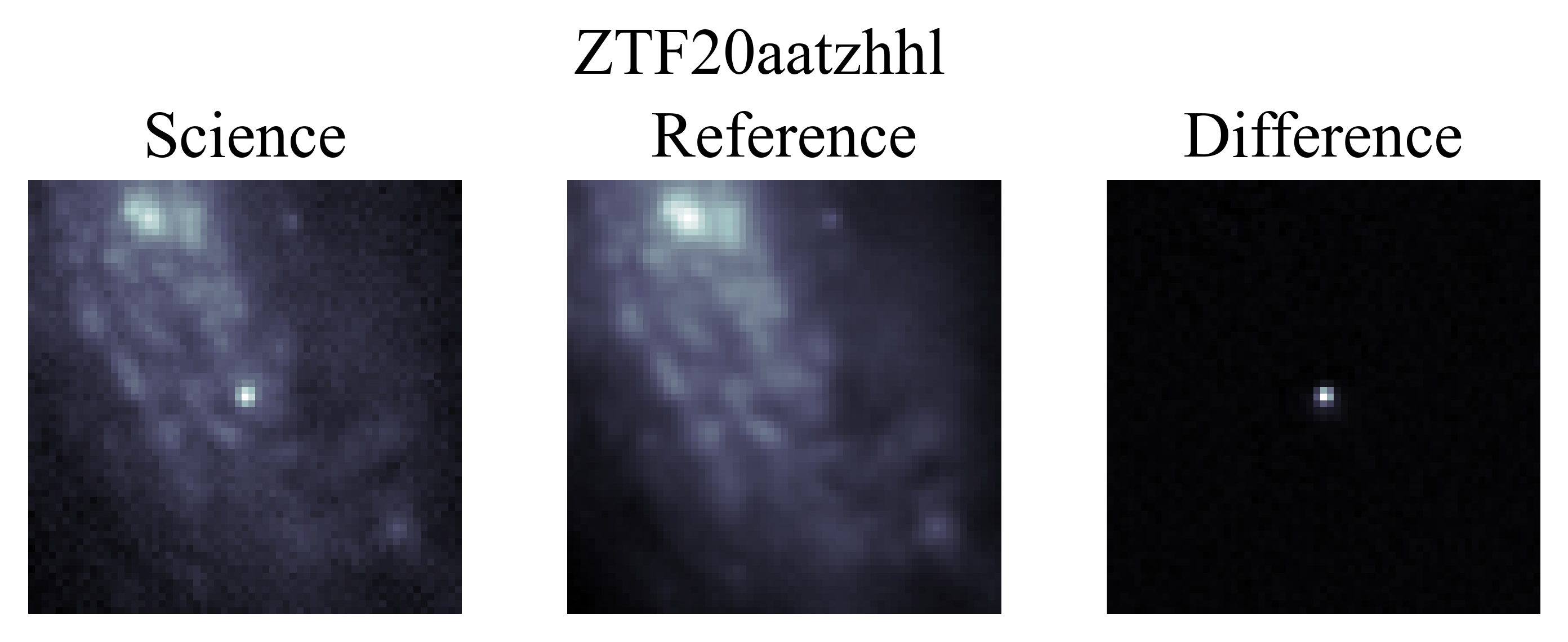 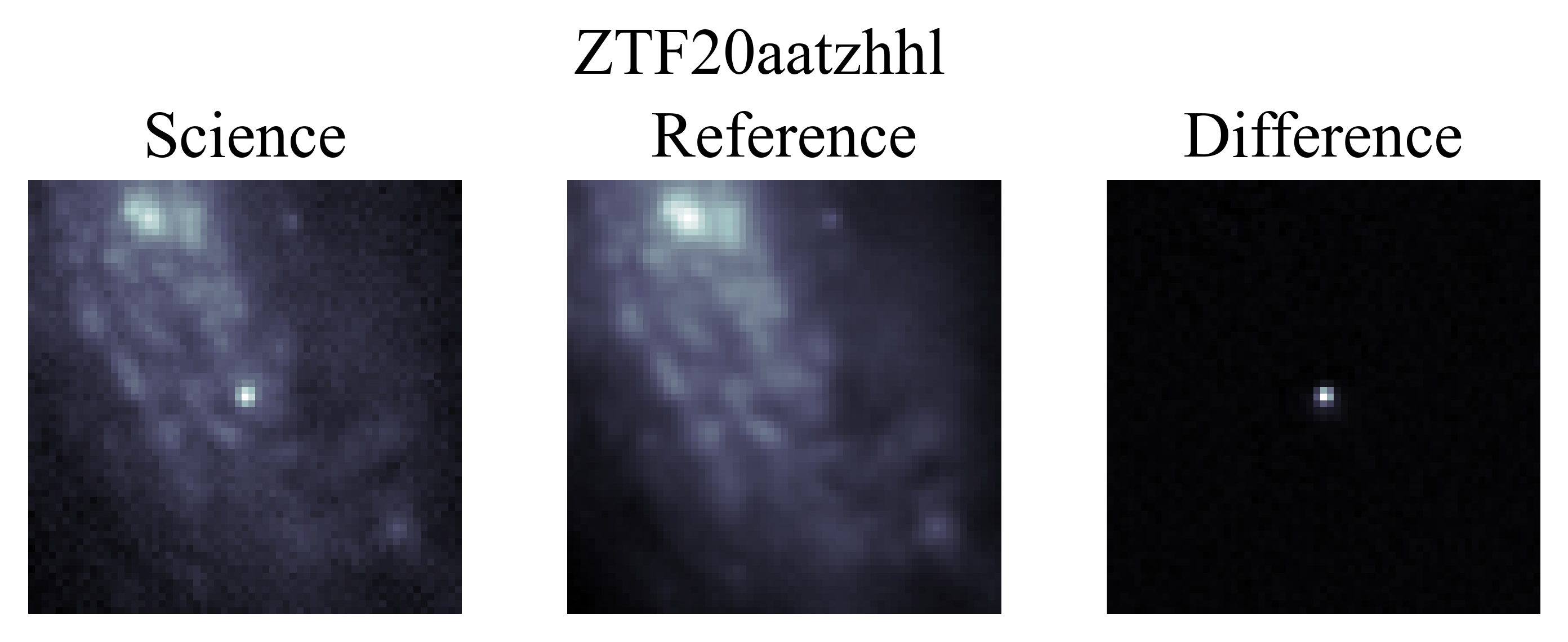 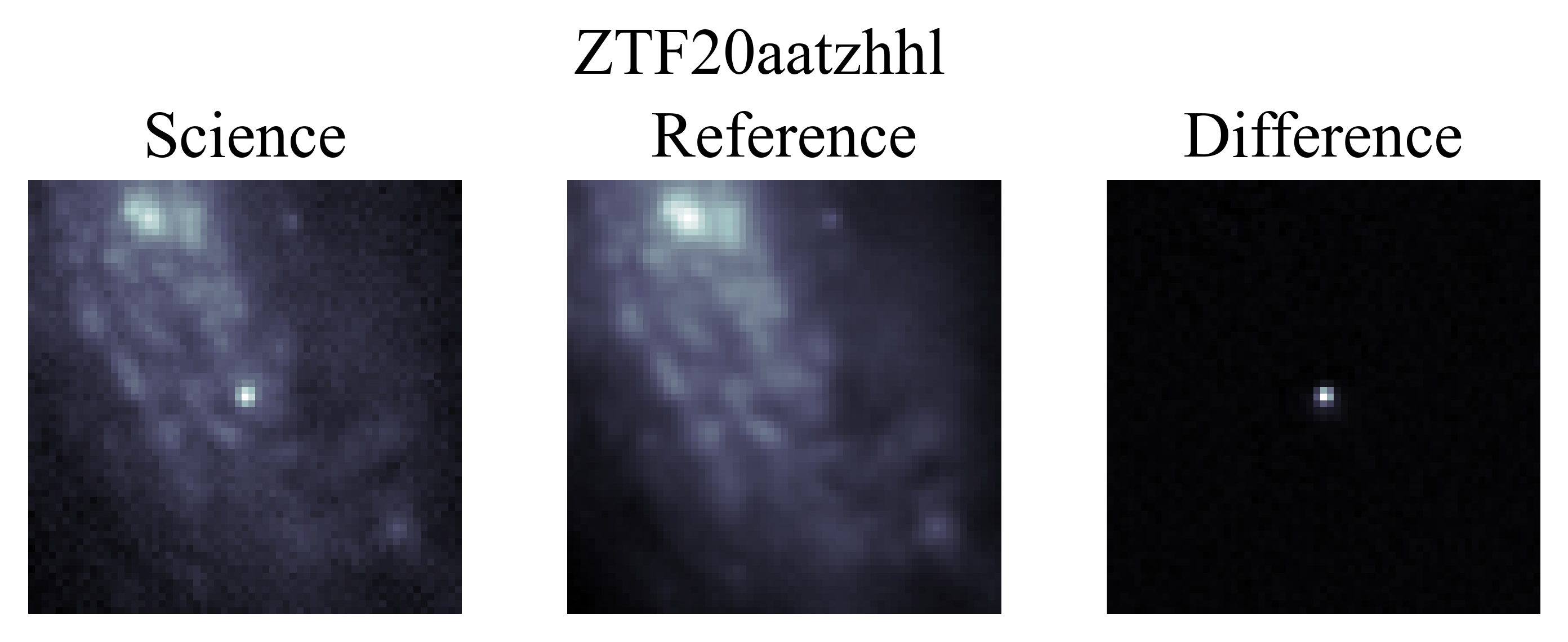 Science
Reference
Difference
BTSbot-nearby filtering
<15 kpc from NED galaxy at D<60 Mpc
BTSbot score > 0.7
Any non-detection and two detections within 2.5 days
Absolute magnitude < -11
No detections older than ~10 days
Not on TNS for more than 1.5 days
No classification on TNS
No existing classification, spectrum, or spectroscopic follow-up on Fritz (ZTF marshal)
Does not crossmatch with MPC object
To add/modify
Host galaxy association via DLR
Combine galaxy catalogs
Homogenize cosmology used for galaxy distance estimates
etc.
Rehemtulla+24b
[Speaker Notes: Make more clear phase is relative to first light

Early BTSbot obs motivated further, more expensive follow-up (Swift, NOT, etc.)]
Physical parameter inference
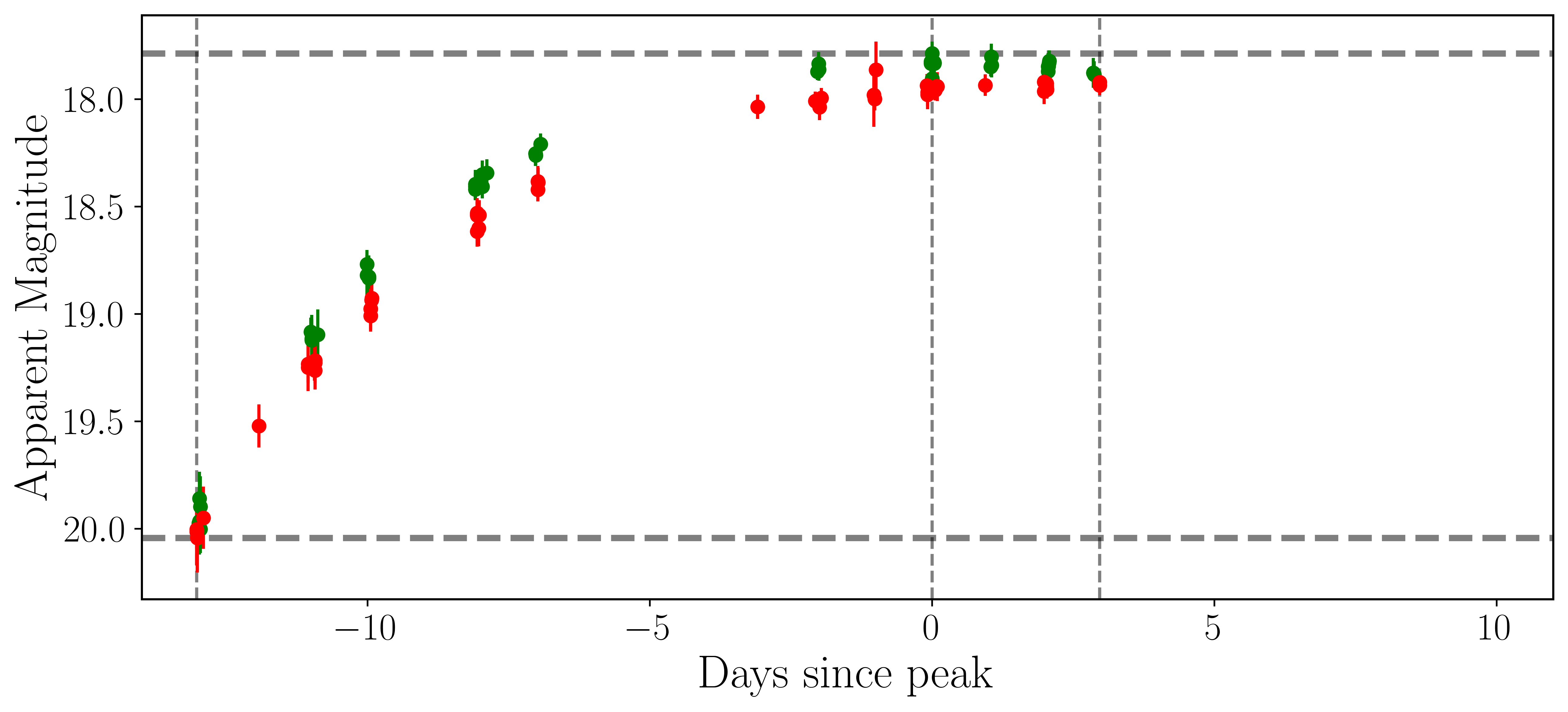 BTSbot architecture - light curve features
age
days_to_peak
days_since_peak
peakmag_so_far
maxmag_so_far
Rehemtulla+24
BTSbot architecture - all metadata features
sharpnr - DAOPhot sharp parameter of nearest source in reference image
ncovhist - Number of times candidate appeared on any field and channel
nmtchps - Number of PS1 source matches within 30”
drb - Deep-learning based real/bogus score
sky - Local sky background estimate 
days_since_peak - jd current alert minus jd brightest alert
days_to_peak - jd brightest alert minus jd first alert
age - Days since first detection (days_since_peak + days_to_peak)
peakmag_so_far - Brightest PSF magnitude so far
maxmag_so_far - Dimmest PSF magnitude so far
nnondet - Estimate of number of non-detections (ncovhist - ndethist)
sgscore{1,2} - Star-galaxy score of nearest two sources PS1-catalog
distpsnr{1,2} - angular distance to nearest two sources PS1-catalog
fwhm - Full Width Half Max
magpsf - PSF magnitude
sigmapsf - 1-sigma uncertainty in PSF magnitude
chipsf - Reduced chi-squared for PSF fit
ra, dec - Right Ascension and Declination
scorr - Peak pixel SNR in detection image 
diffmaglim - Limiting magnitude for detection in difference image
ndethist - Number of ZTF detections at this location
chinr - DAOPhot chi parameter of nearest source in reference image
zwickytransientfacility.github.io, Rehemtulla+24
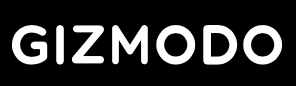 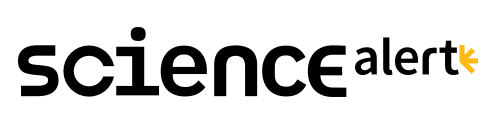 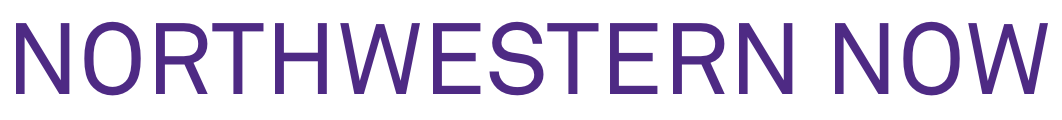 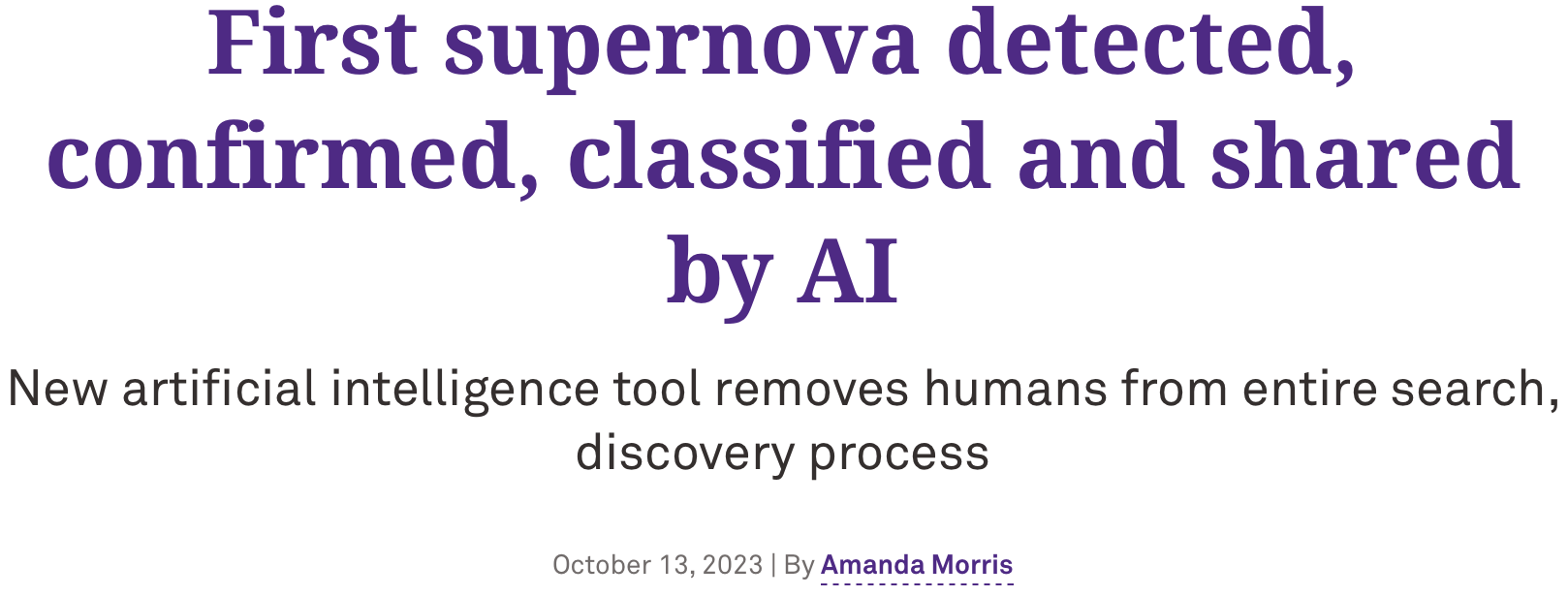 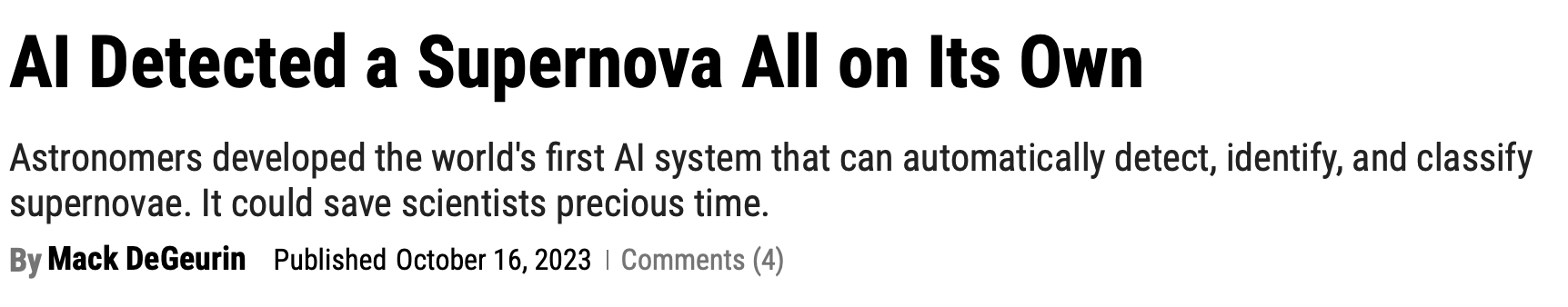 First fully-automated end-to-end discovery and classification
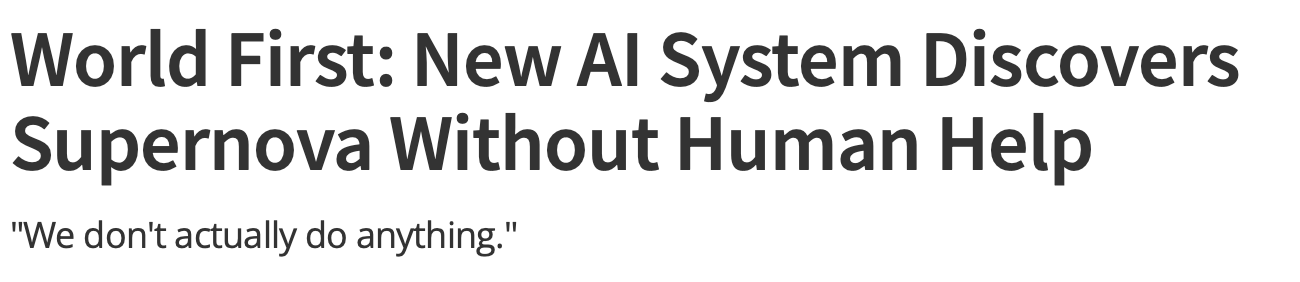 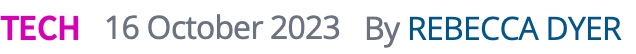 105 alerts
from ZTF
~50 candidate transients
~5-10 new bright transients
Classified bright transients
sgscore
Tachibana & Miller 18
braai
Duev+19
pySEDM
Rigault+19
SNIascore
Fremling+21
BTSbot
Rehemtulla+24
Kowalski
Duev+19
SkyPortal
Coughlin+23
No humans in the loop from ZTF alert to classification on TNS
22
BTSbot-nearby filtering
<15 kpc from NED-LVS galaxy at z<0.014 (~D<60 Mpc)
BTSbot score > 0.7
Any non-detection and two detections within 2.5 days
Real/bogus score > 0.8
Absolute magnitude < -11
No detections older than ~10 days
Not on TNS for more than 1.5 days
No classification on TNS
No existing classification, spectrum, or spectroscopic follow-up on Fritz (ZTF marshal)
Does not crossmatch with MPC object
To add/modify
Host galaxy association via DLR
Combine galaxy catalogs
etc.
Rehemtulla+24b